Multi-Scale Laboratories
Ronald Pijnenburg, Audrey Ougier-Simonin (Chairs MSL)

Coordinated at Utrecht University, the Netherlands
MSL in a nutshell
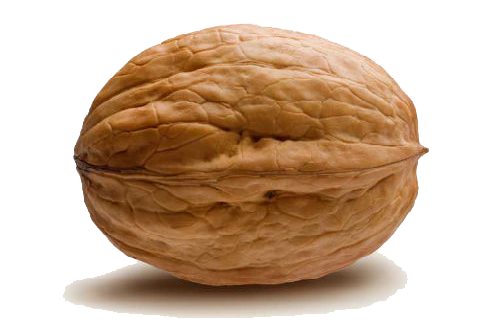 >100 labs, studying the properties and processes
controlling rock system behaviour, from nm to km scale
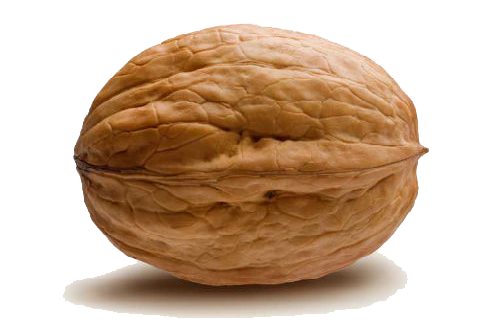 controlled at small scale
Large-scale behavior…
Porosity?
Subsurface response during energy production?
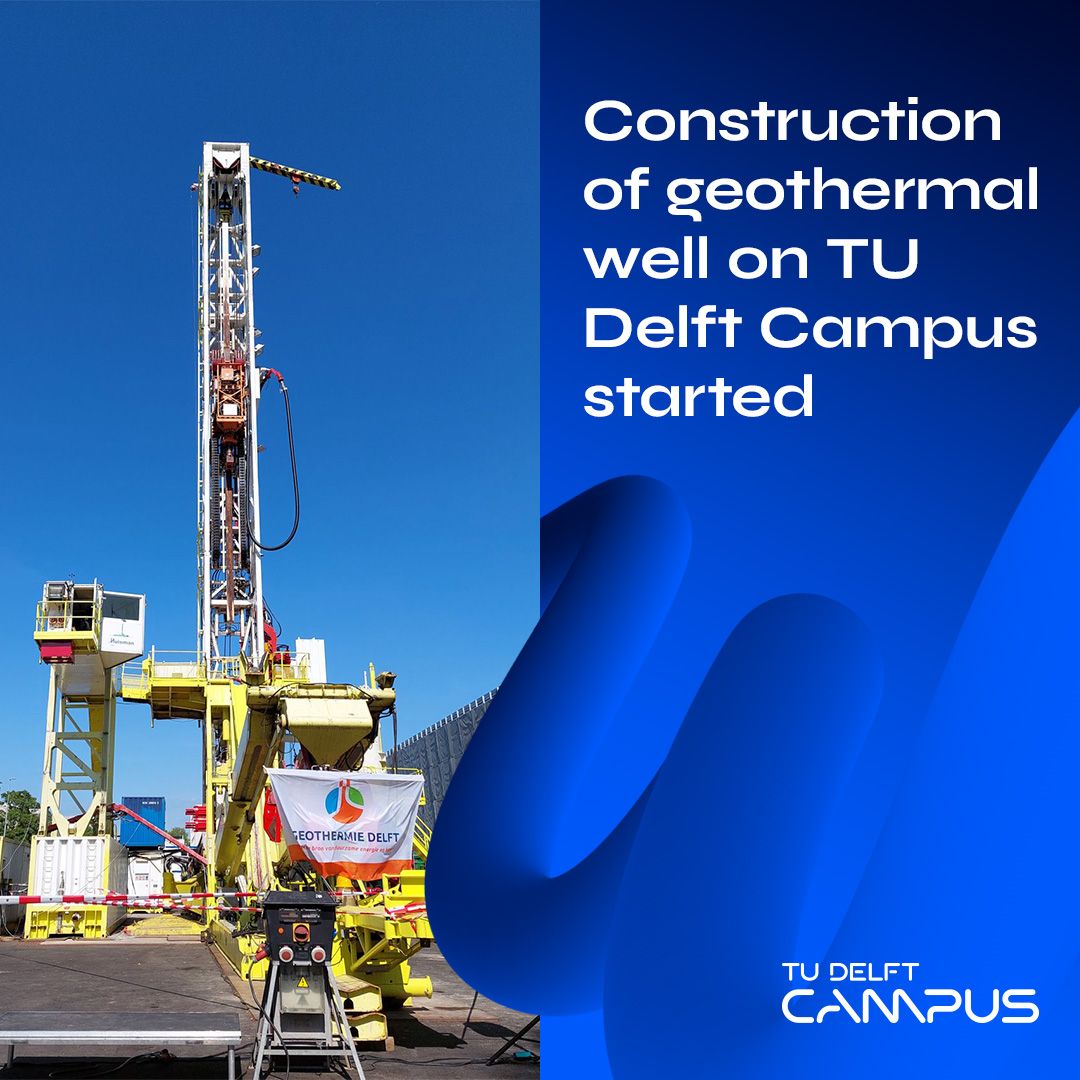 Reservoir heterogeneity?
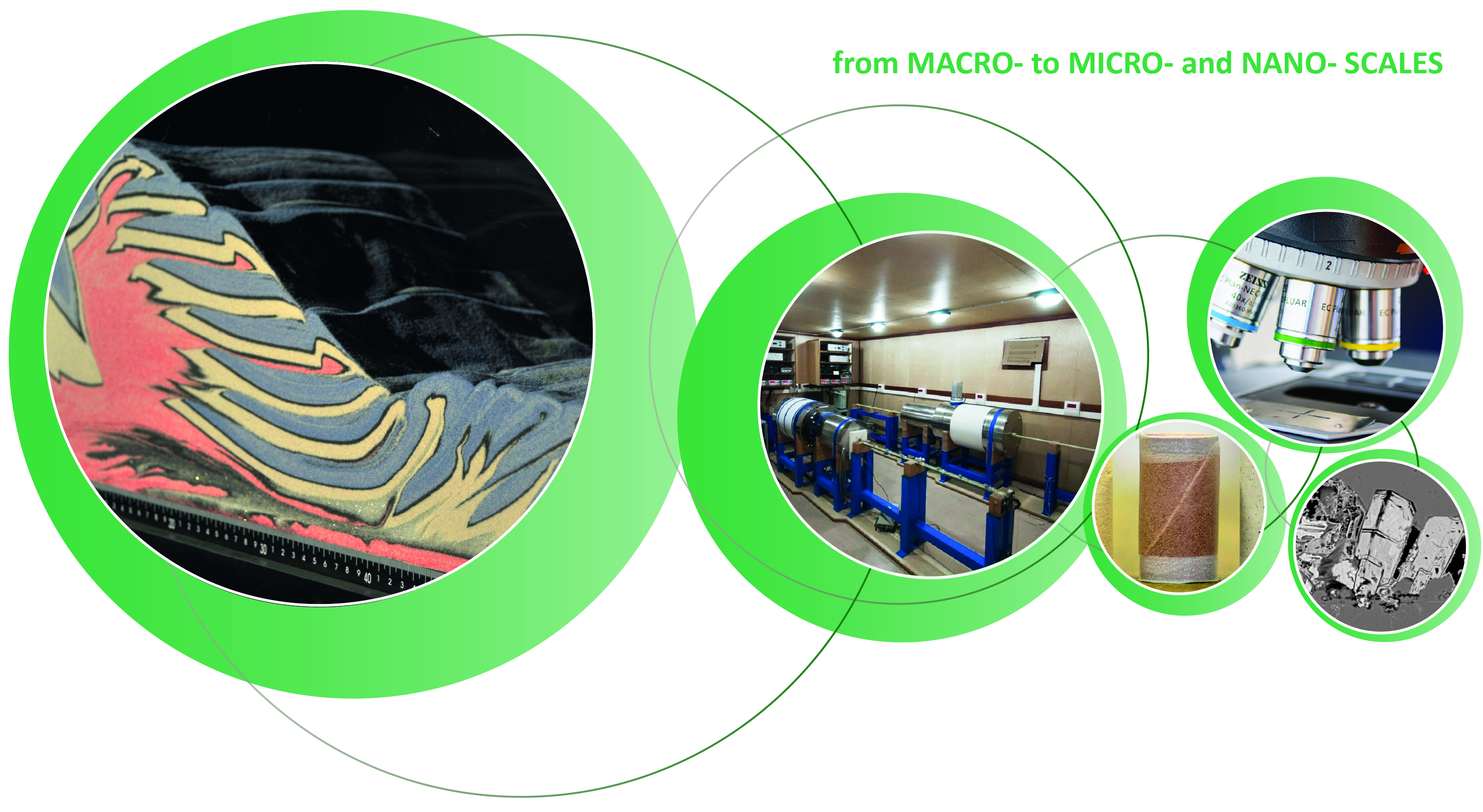 Deformation behavior?
Subsurface storage?
Governing processes?
Earthquakes?
Efficiency?
Assessment of subsurface behavior requires Multi-Scale understanding
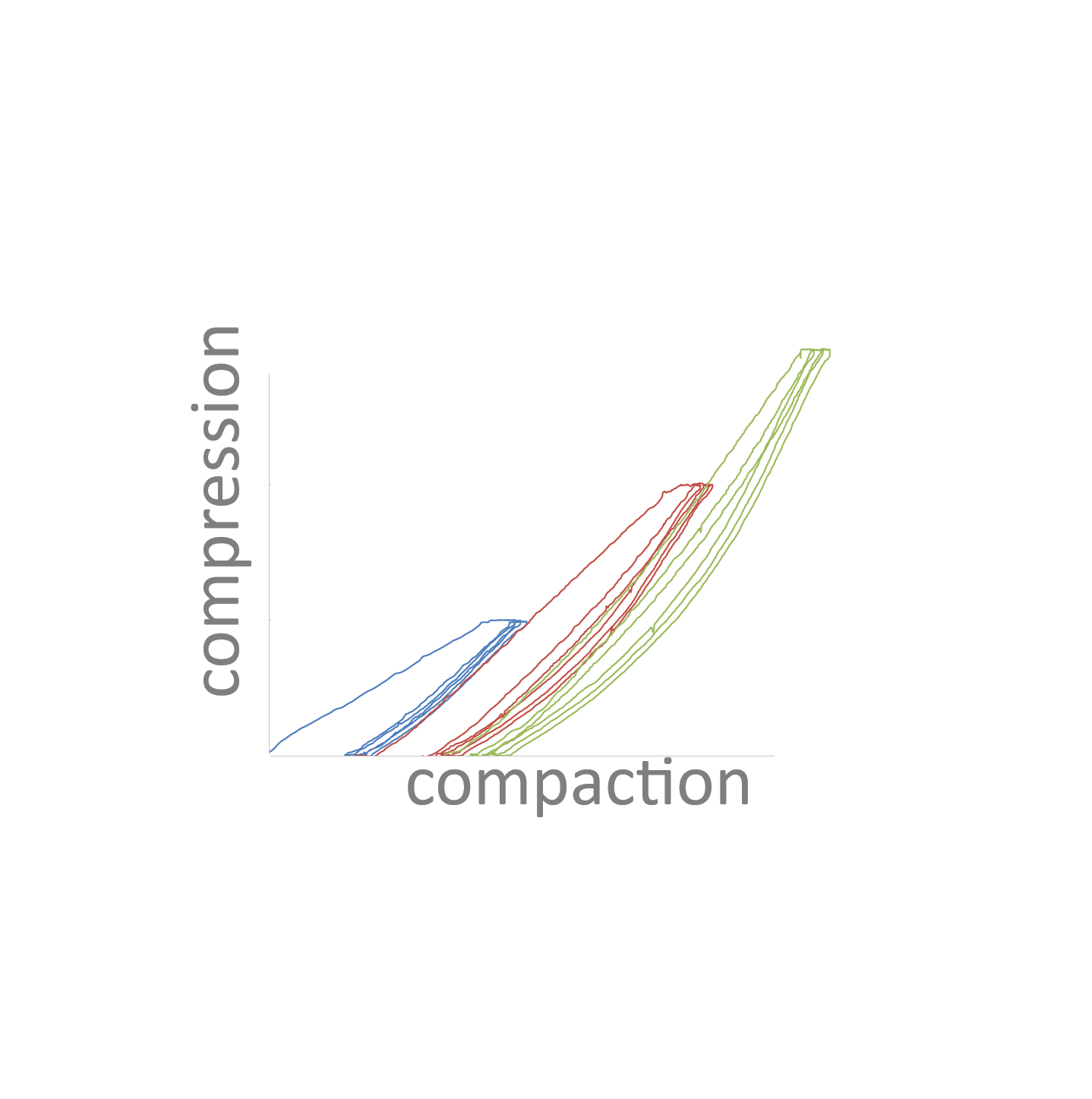 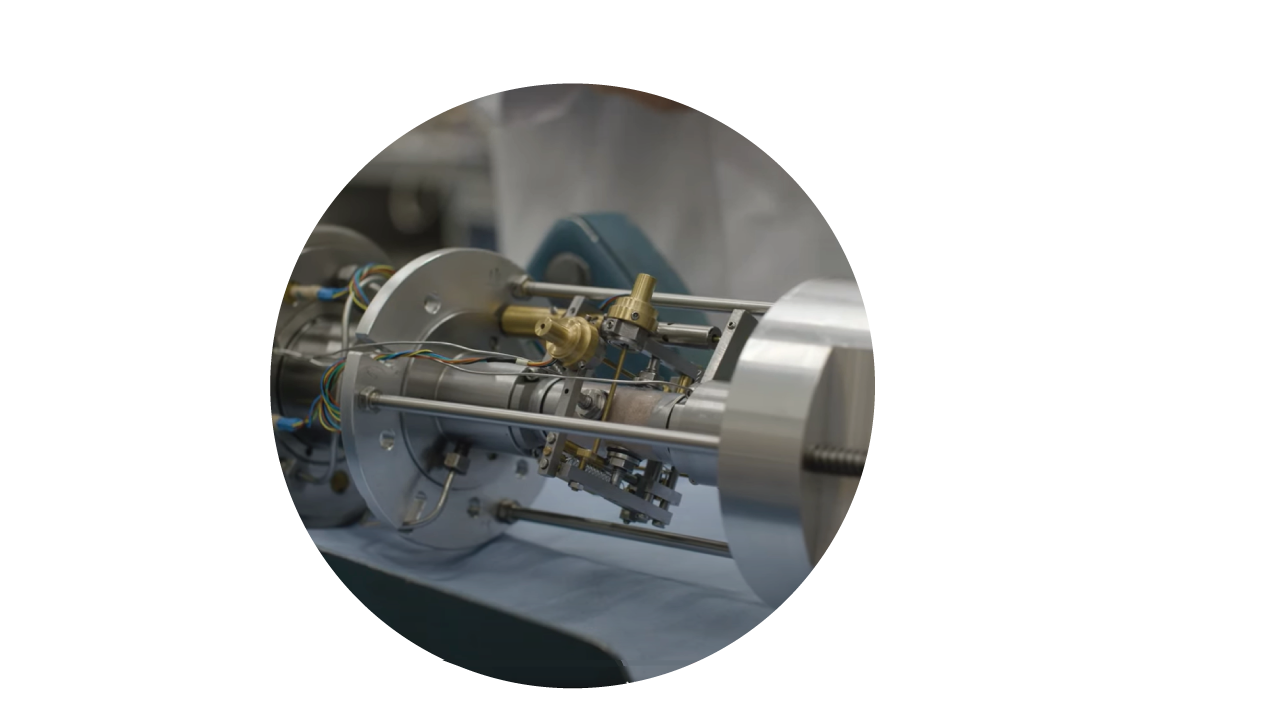 Multi-Scale understanding:
Rock physics
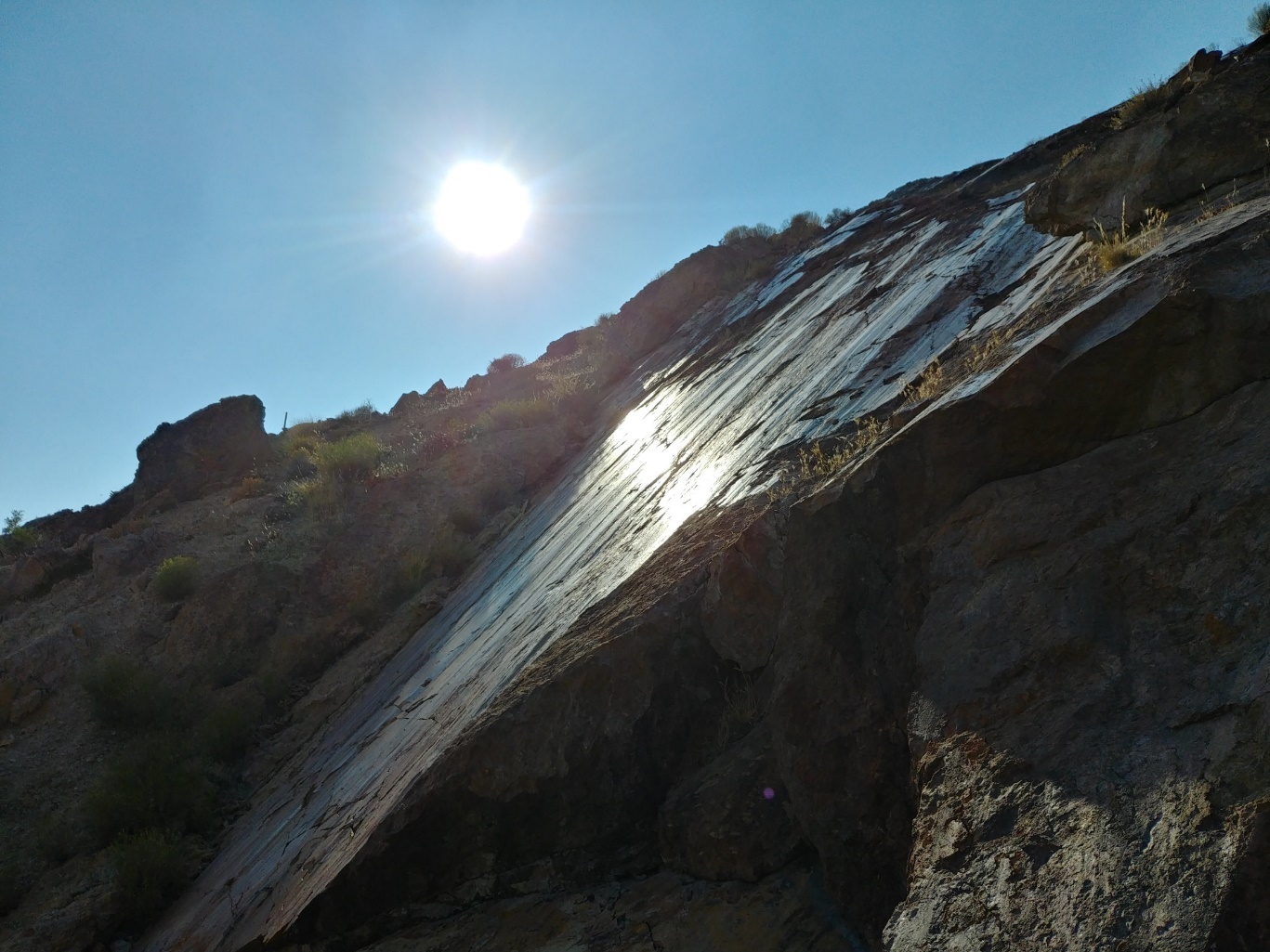 Lab experiments at crustal P/T conditions
Quantify rock/fault strength
Fluid flow properties
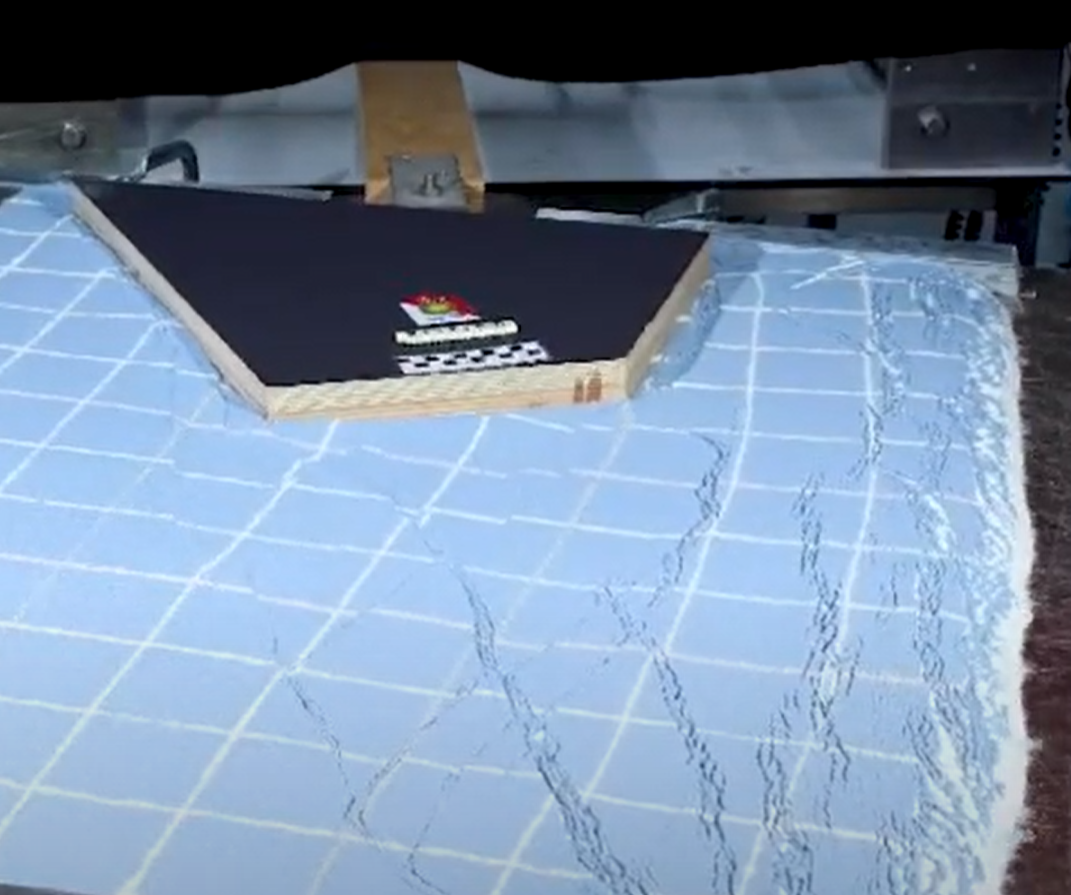 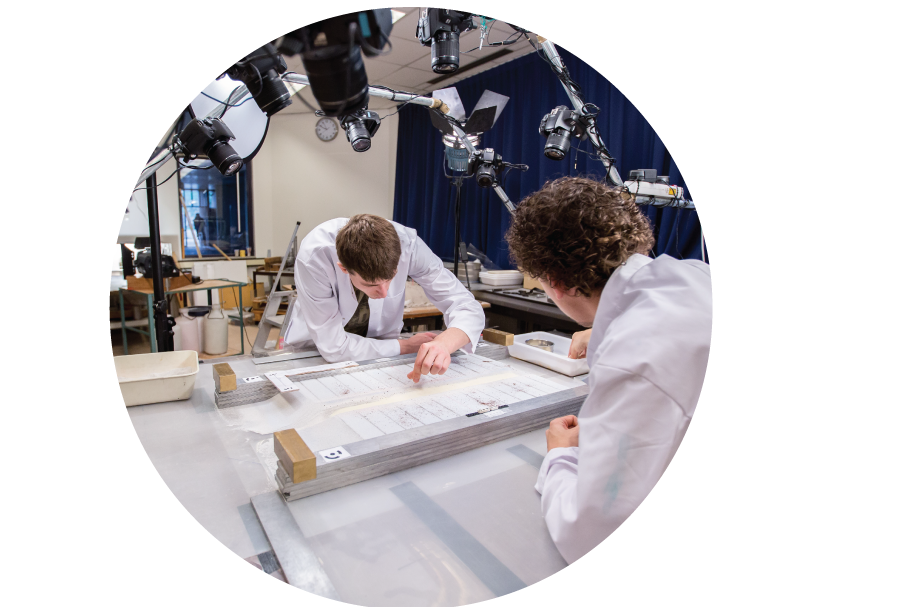 Multi-Scale understanding:
Analogue modelling
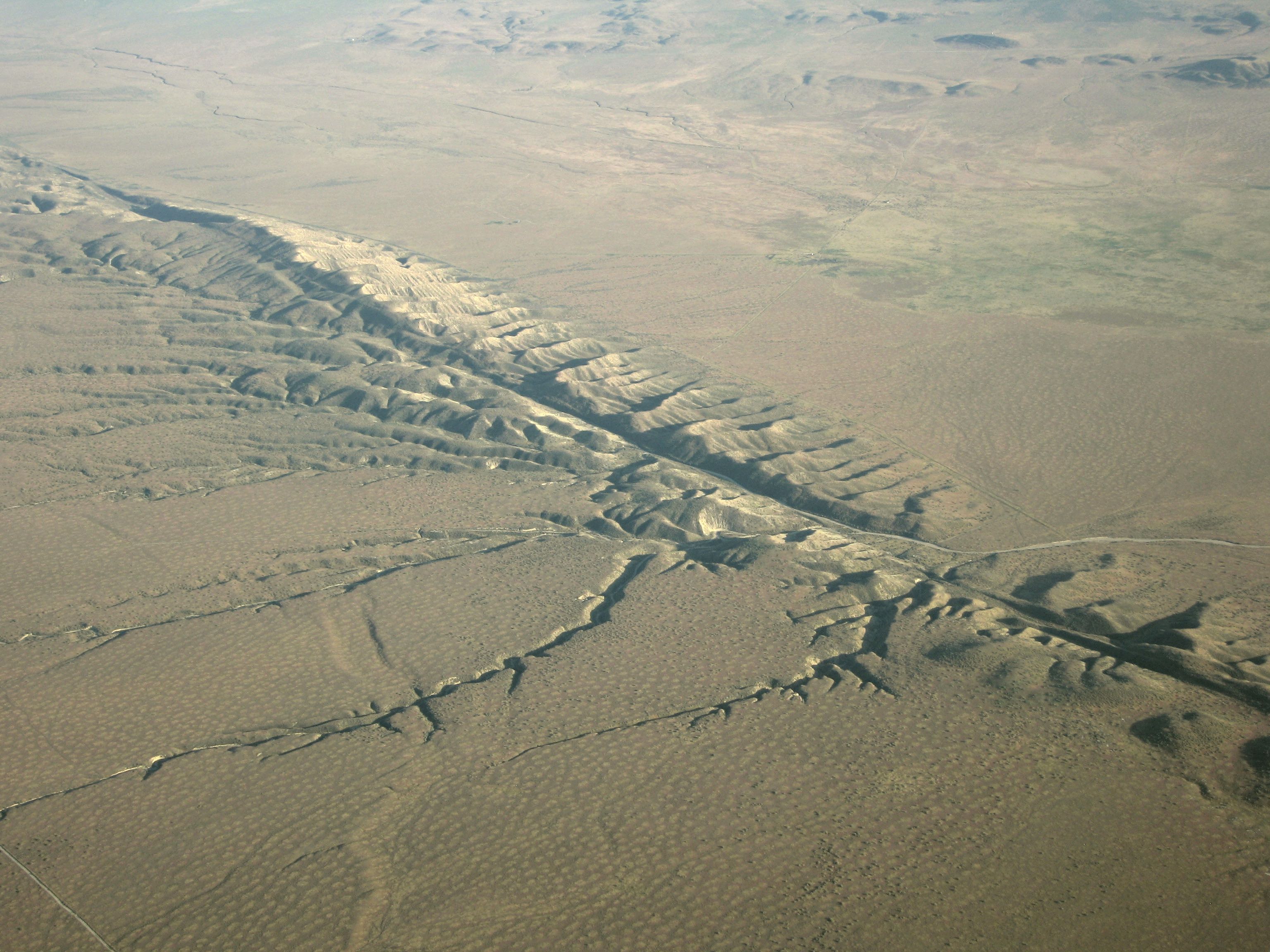 Scaled-down models of deforming crust or lithosphere
Explore processes underlying large deformation
e.g. why and where do faults form?
Multi-Scale understanding:
Microscopy and X-ray tomography
Identify micro/nano-processes governing lab or field behavior 
Mapping of elements/minerals/isotopes
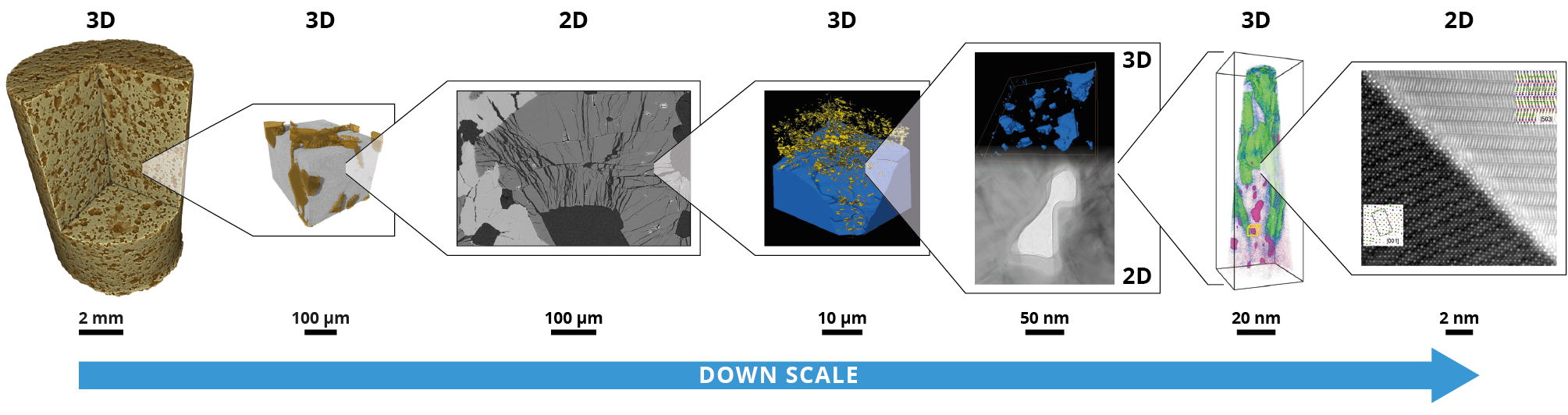 Down scale
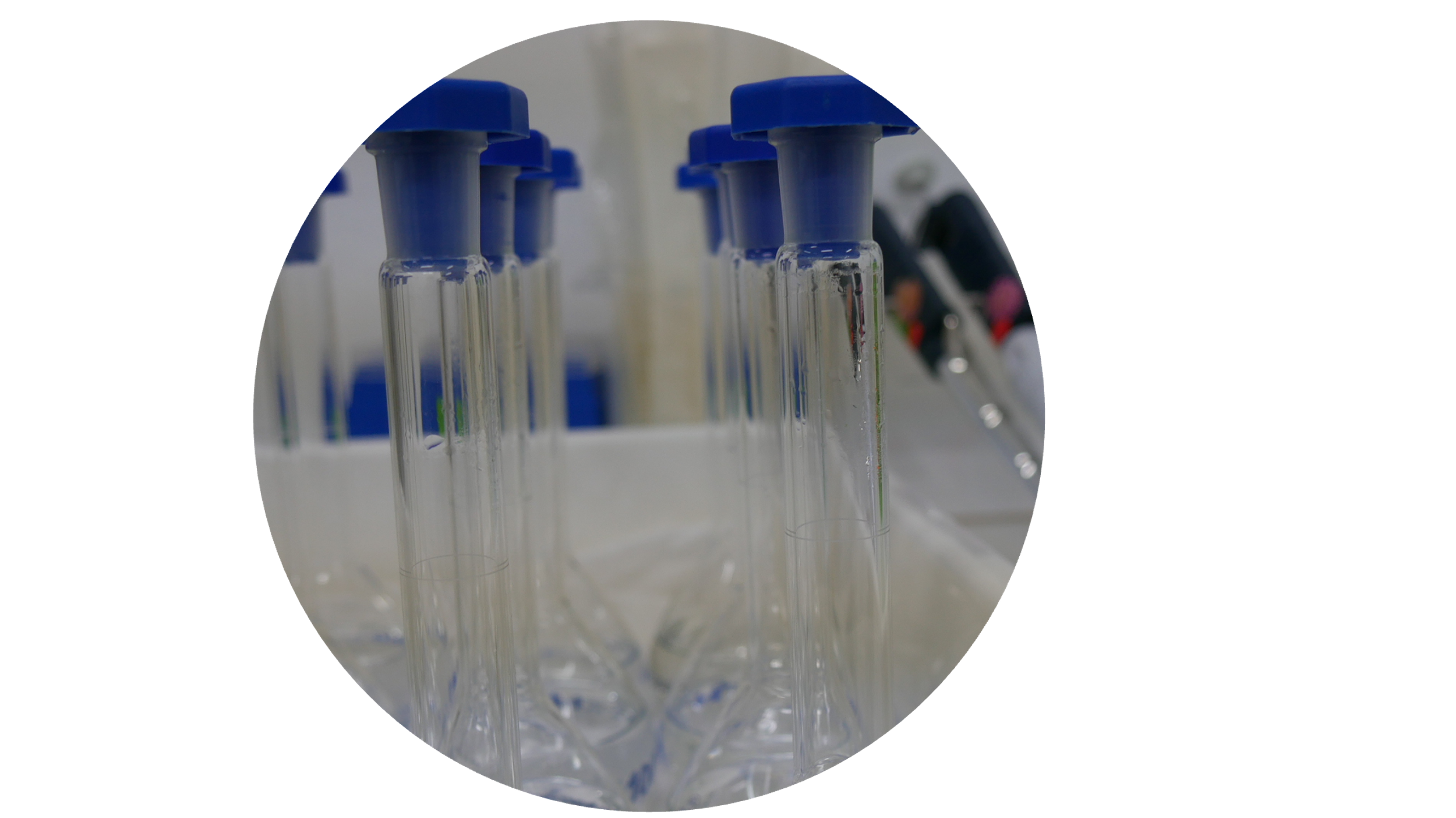 Multi-Scale Laboratories:
Rock physics
Analogue modelling 
Microscopy and X-ray tomography
Geochemistry
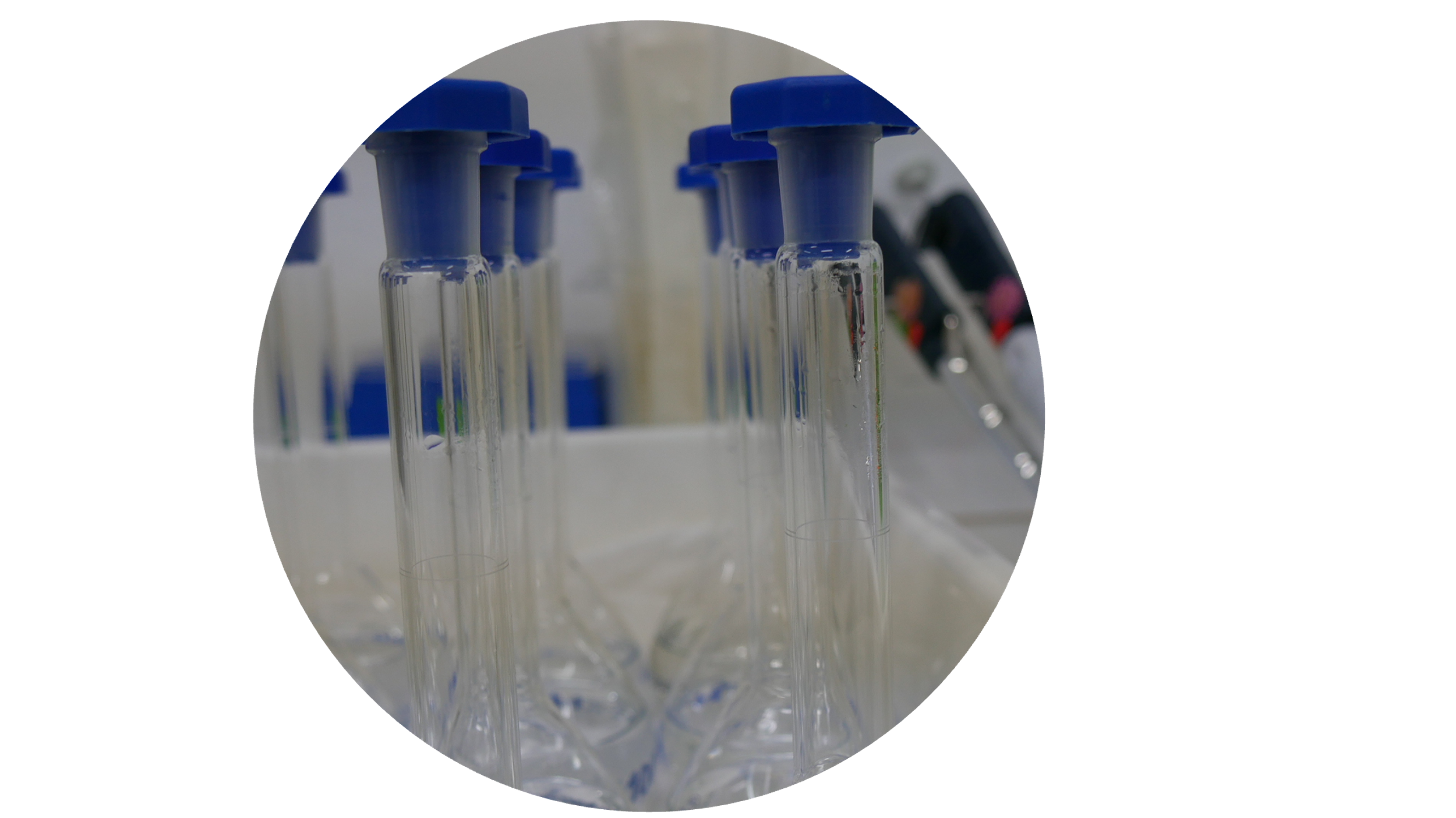 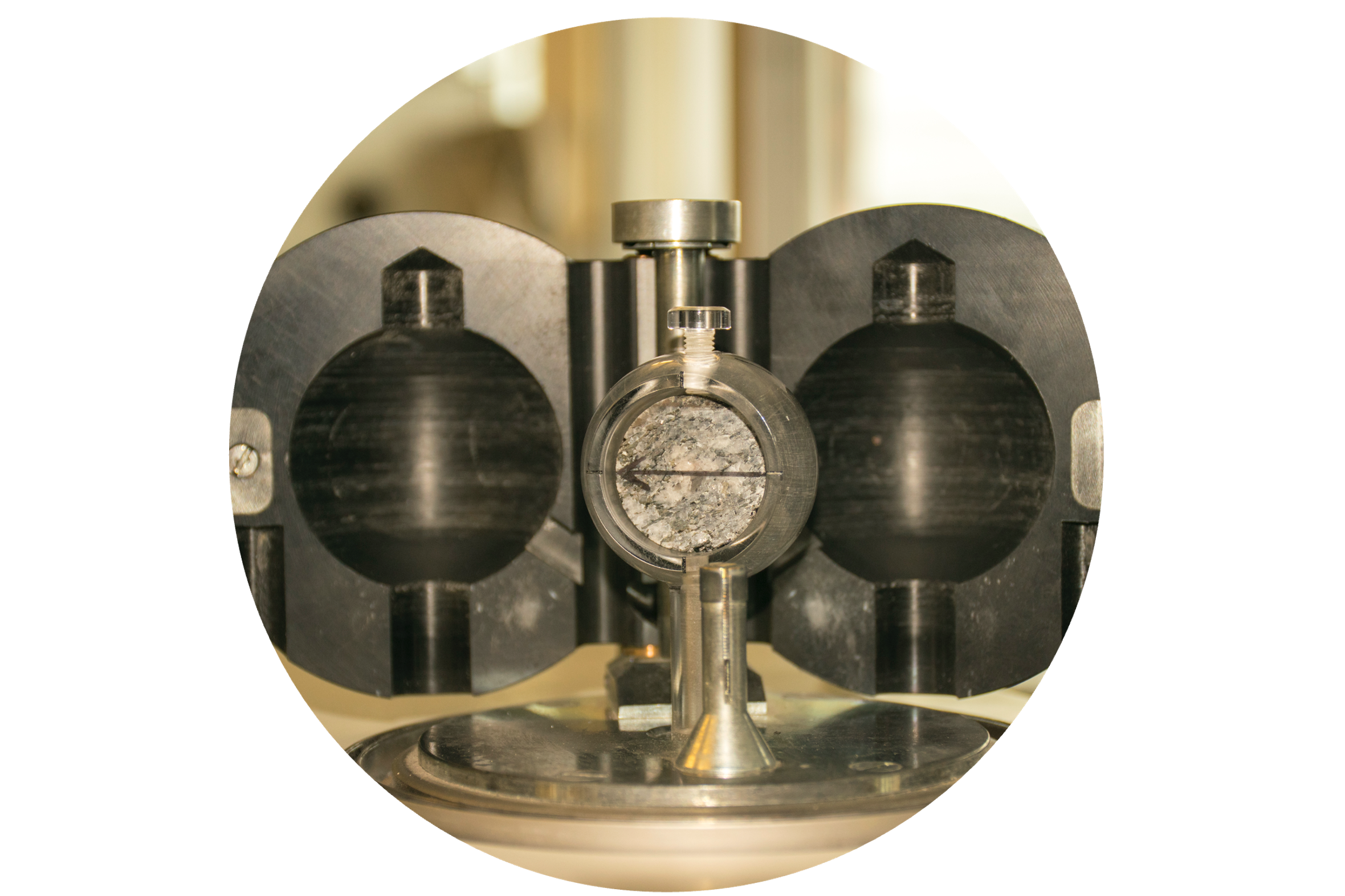 Multi-Scale Laboratories:
Rock physics
Analogue modelling 
Microscopy and X-ray tomography
Geochemistry
Paleomagnetism
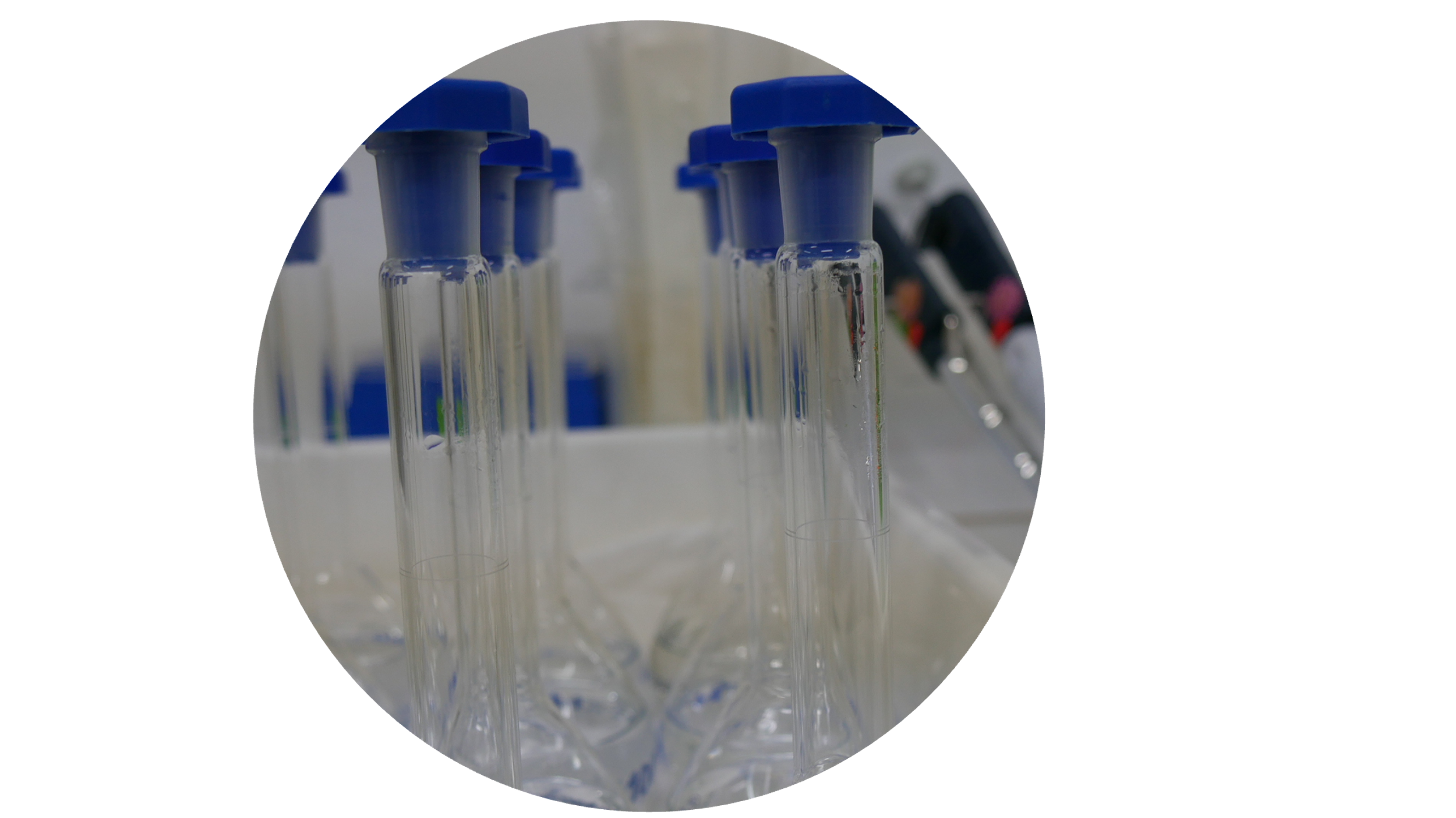 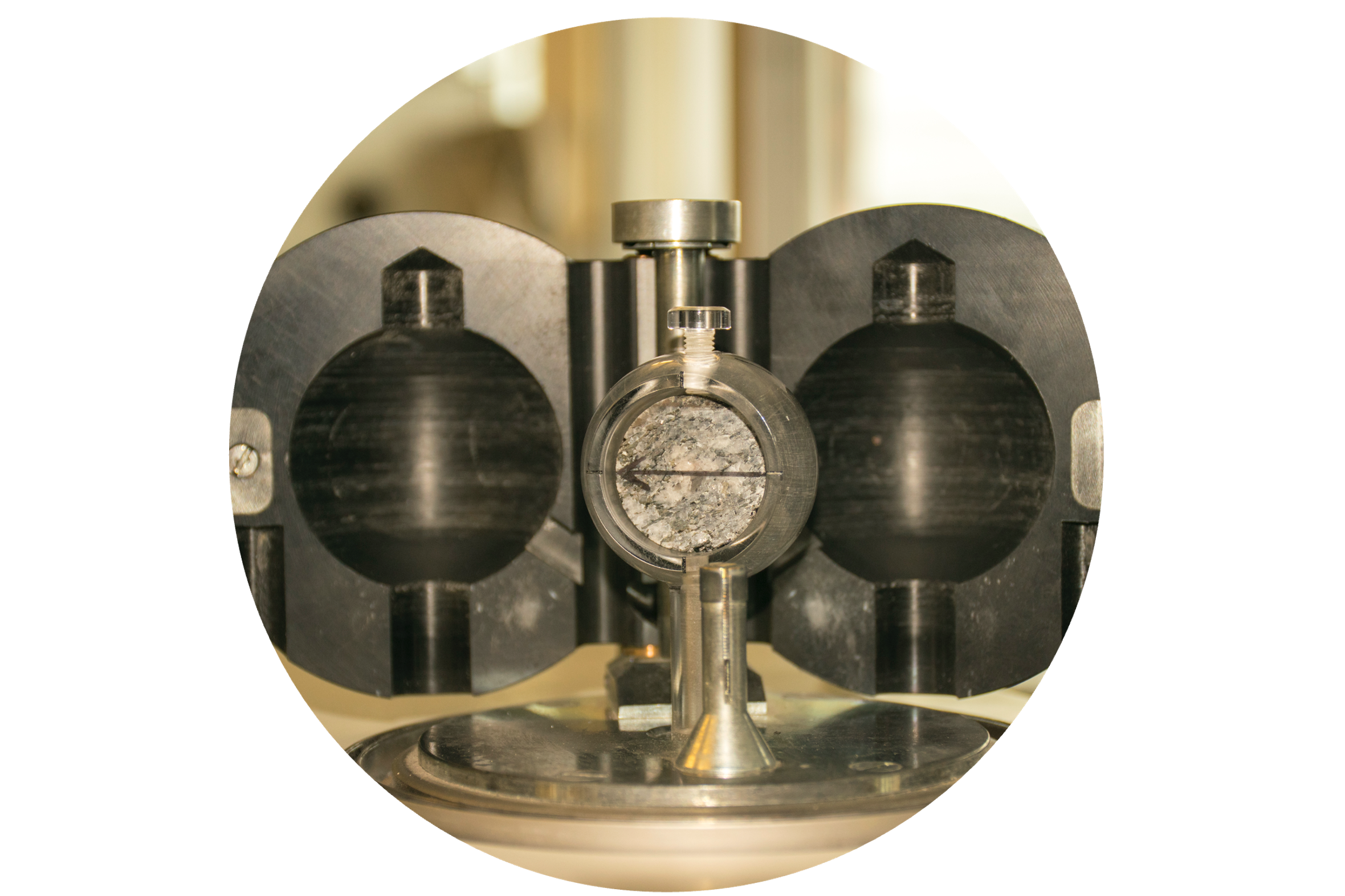 Multi-Scale Laboratories:
Rock physics
Analogue modelling 
Microscopy and X-ray tomography
Geochemistry
Paleomagnetism
Geo-energy test beds
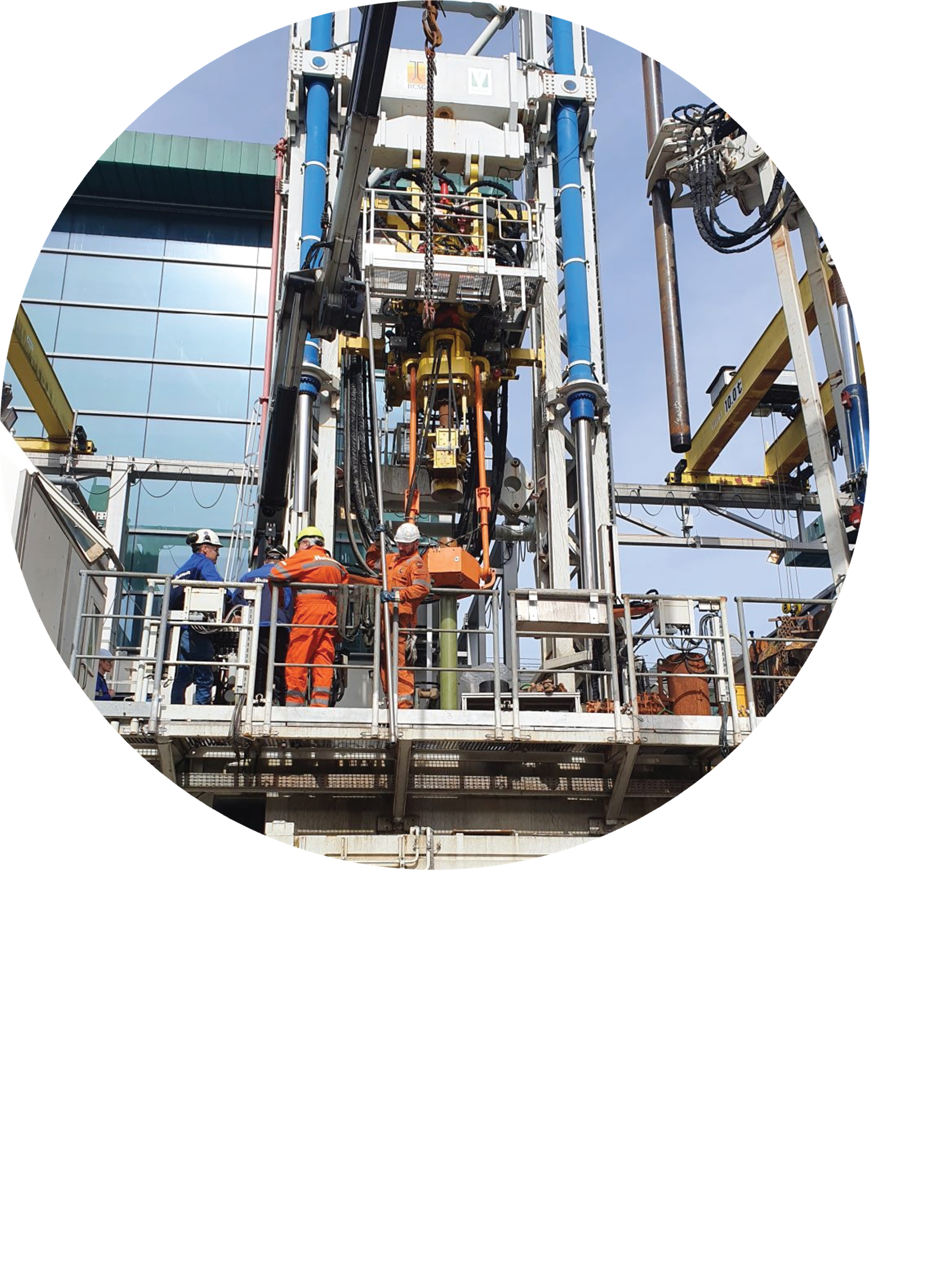 New domain! Presented tomorrow by Susanne Laumann
115 MSL Laboratories in Europe
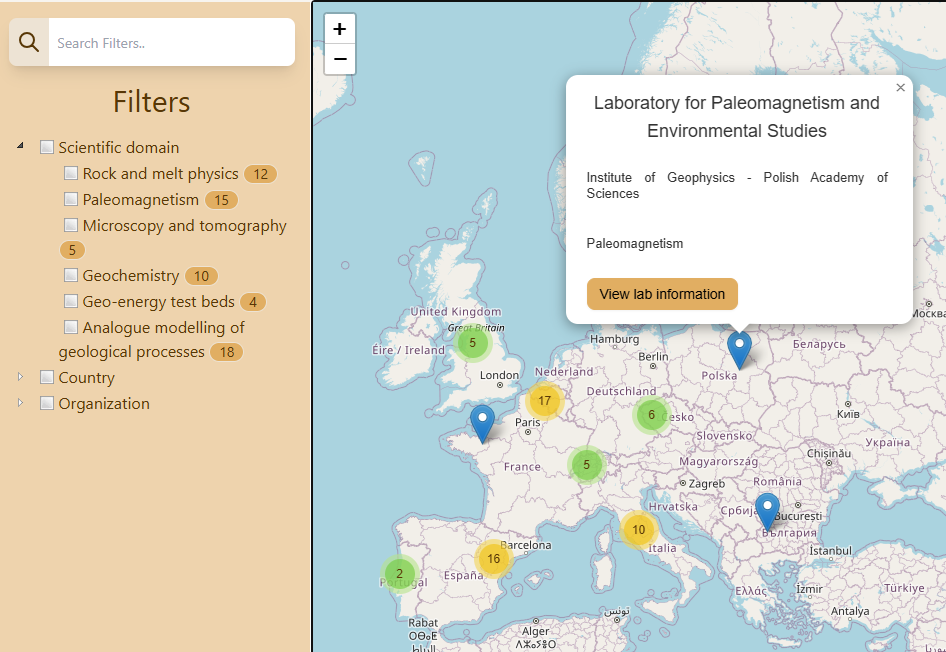 epos-msl.uu.nl/labs/map
This map is a new service. Not all MSL labs displayed yet
EPOS MSL data catalogue
EPOS-MSL.uu.nl
EPOS-MSL.uu.nl
EPOS MSL data catalogue
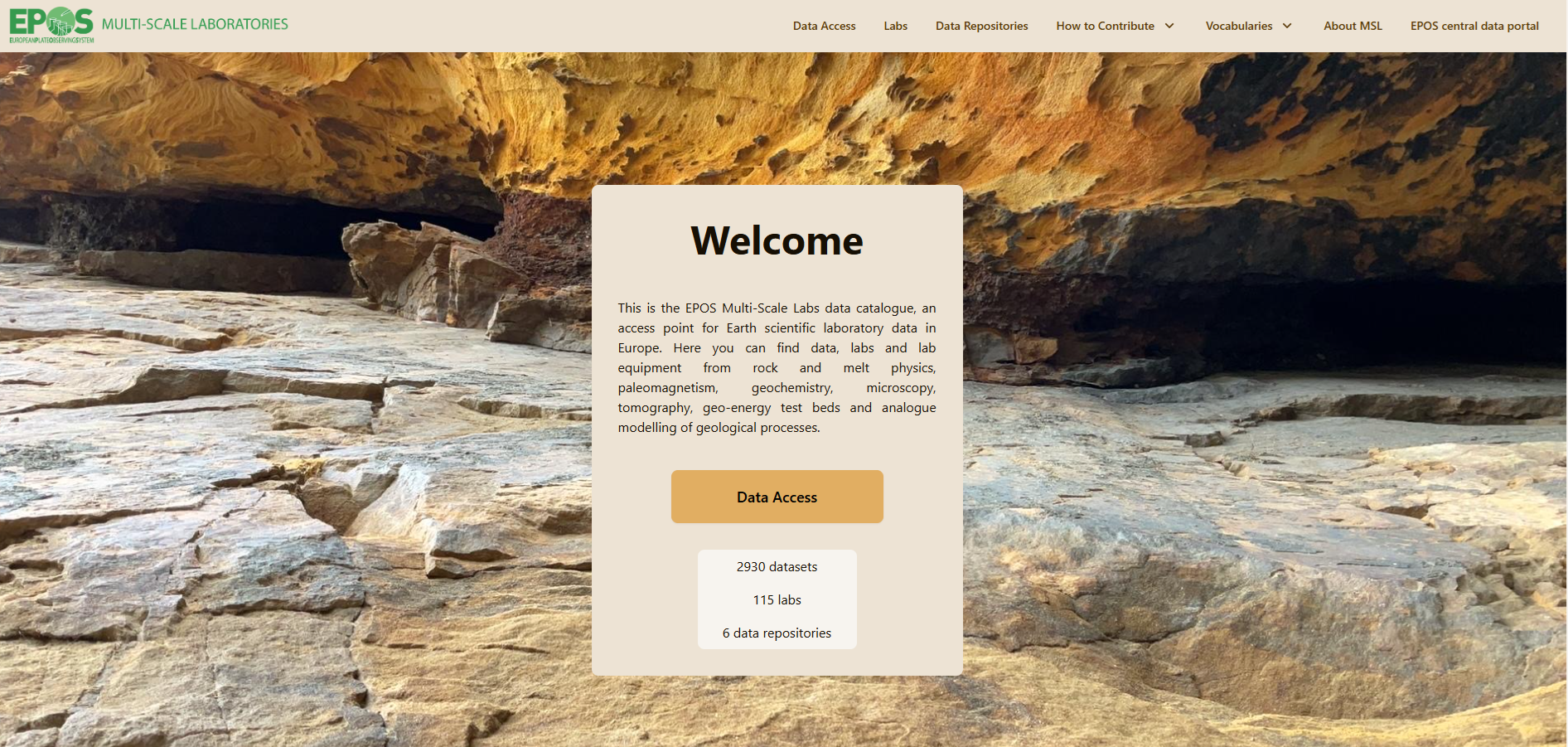 EPOS-MSL.uu.nl
EPOS MSL data catalogue
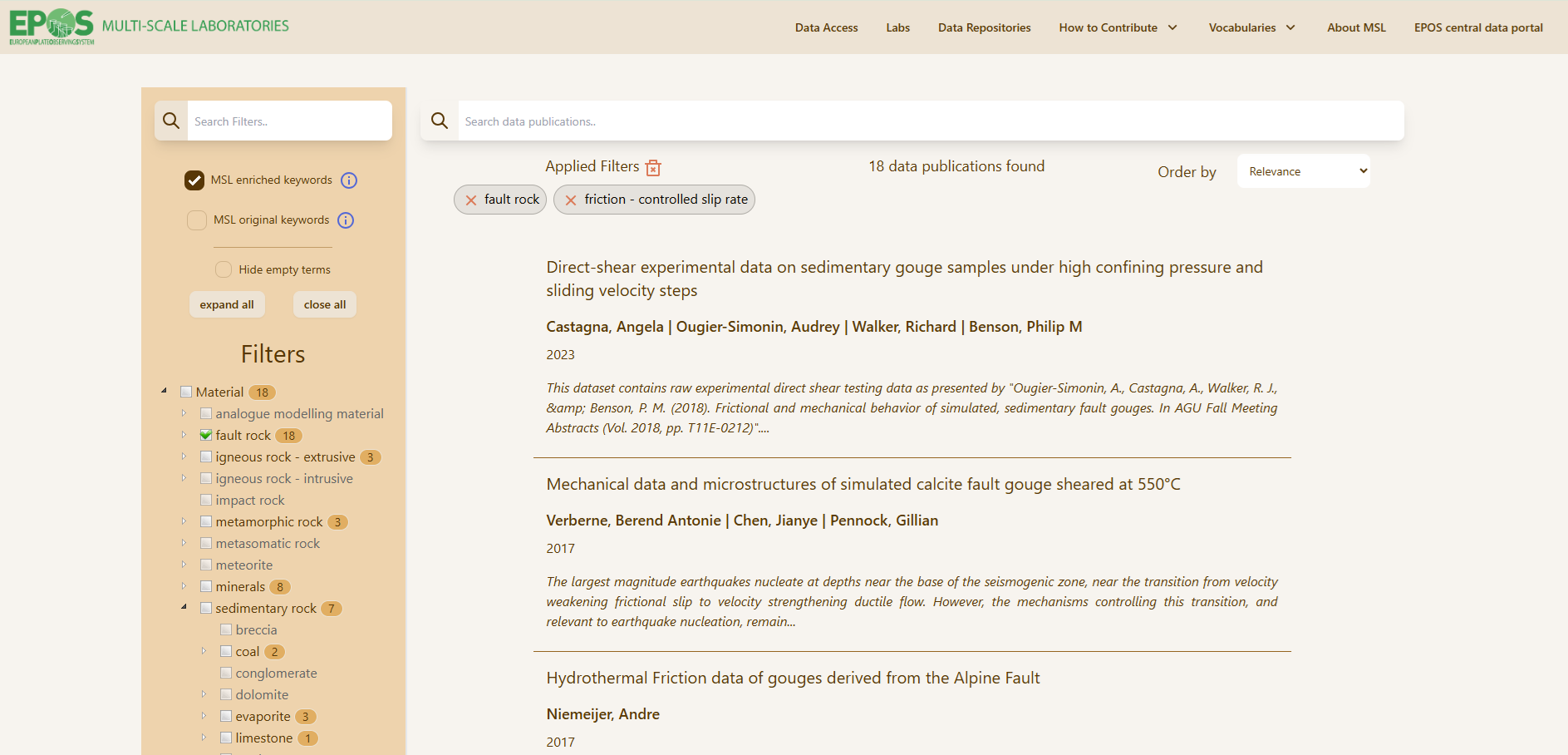 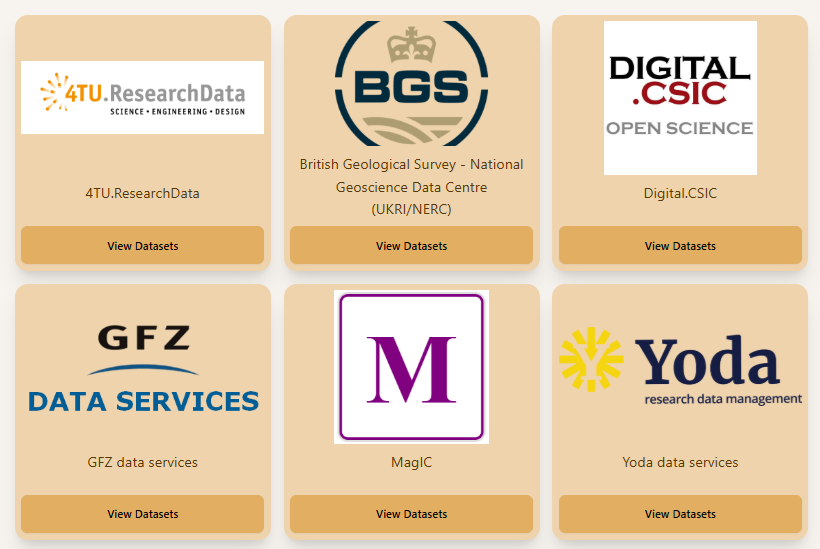 We can add your repository too!
How to contribute your data?
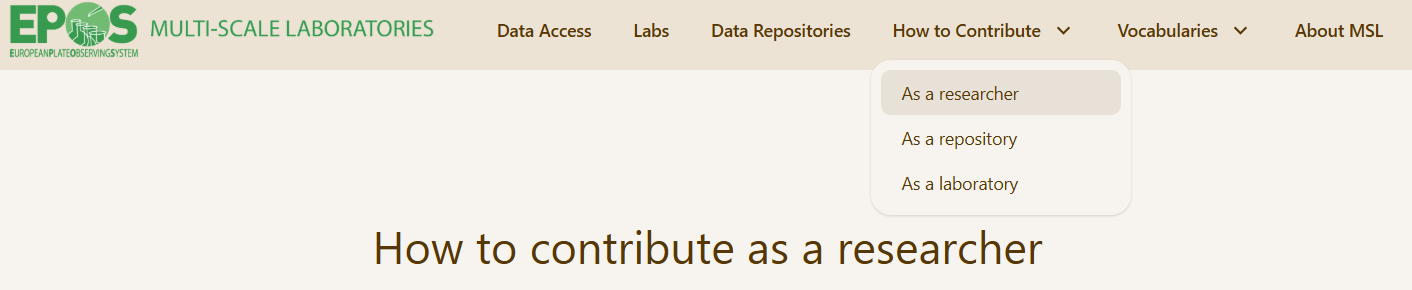 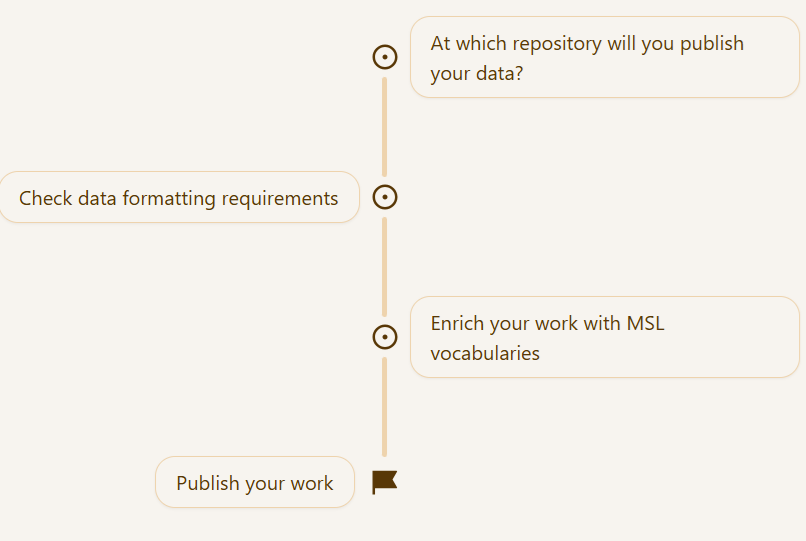 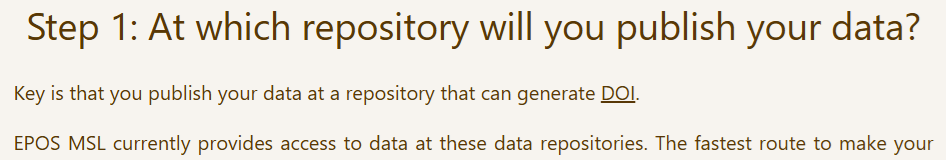 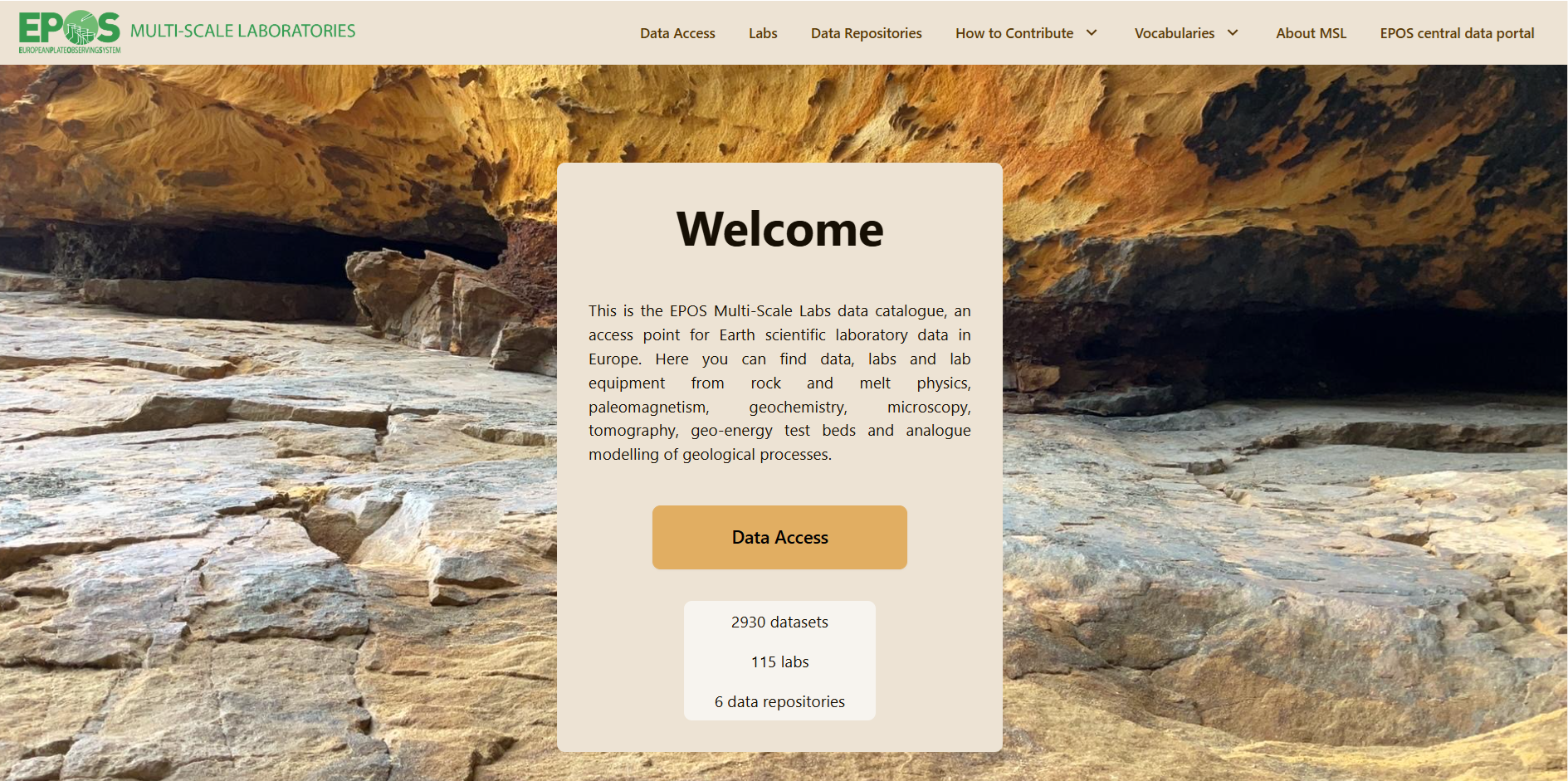 Why have a separate data catalogue for MSL?
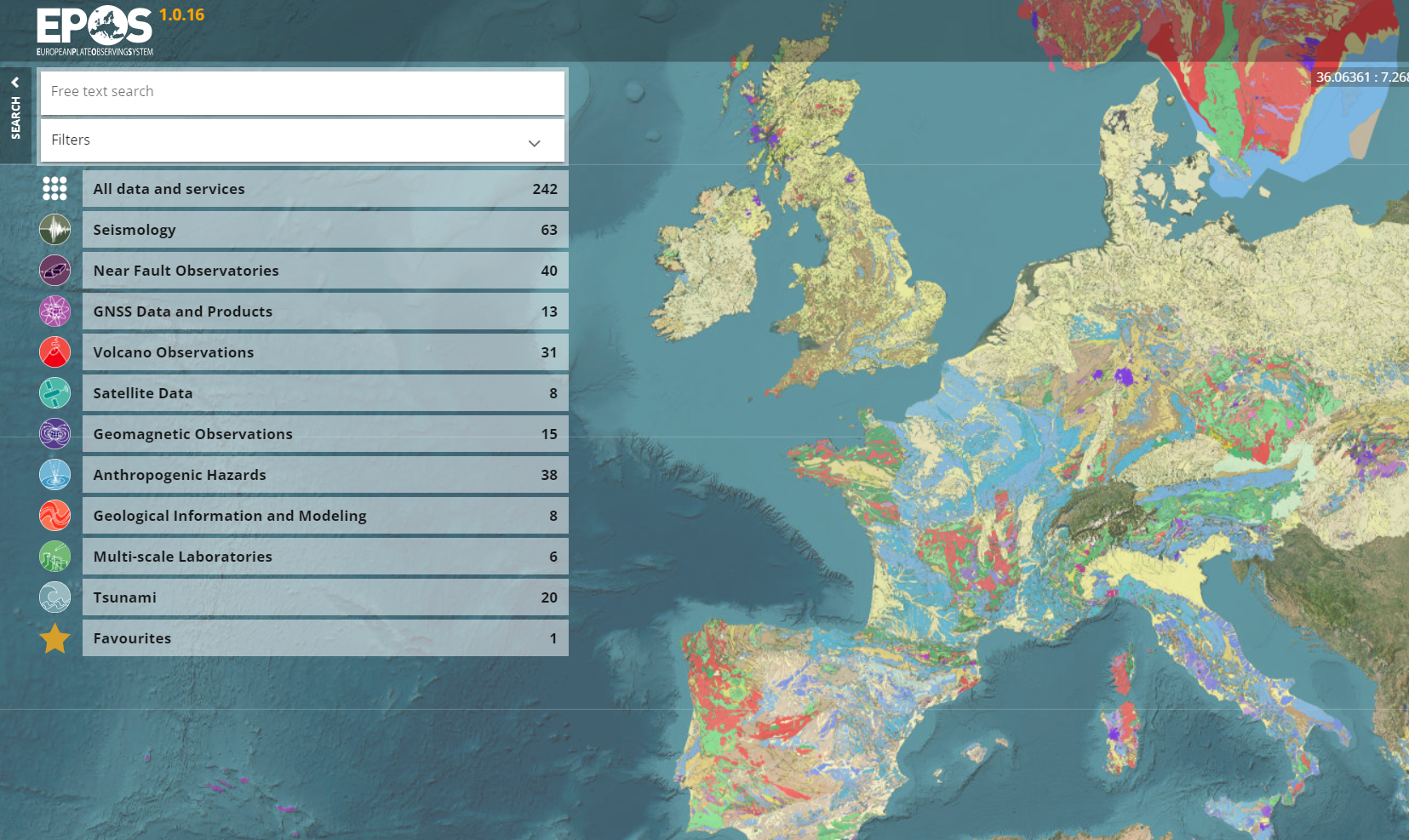 Same MSL data
Multi-disciplinary portal
Developed for full EPOS community
End product for MSL services
Portal specific for lab community
Under direct MSL control
Acts for sharing info and developing/testing new services
Upcoming developments
From Findable data towards easy-to-Reuse data
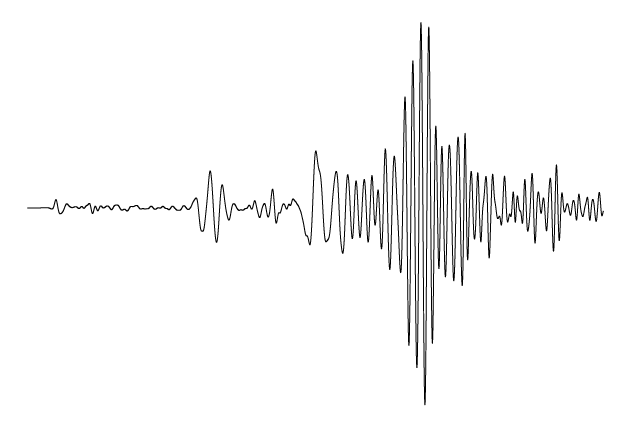 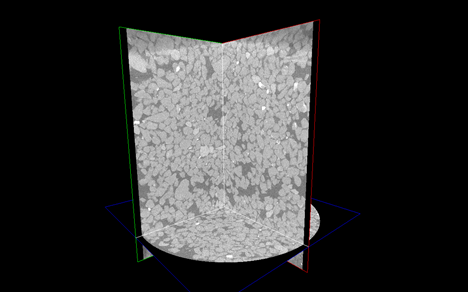 MSL subdomains:
Geochemistry
Geo energy test-beds
Paleomagnetism
Analogue modelling
Rock physics
Microscopy and X-ray Tomography
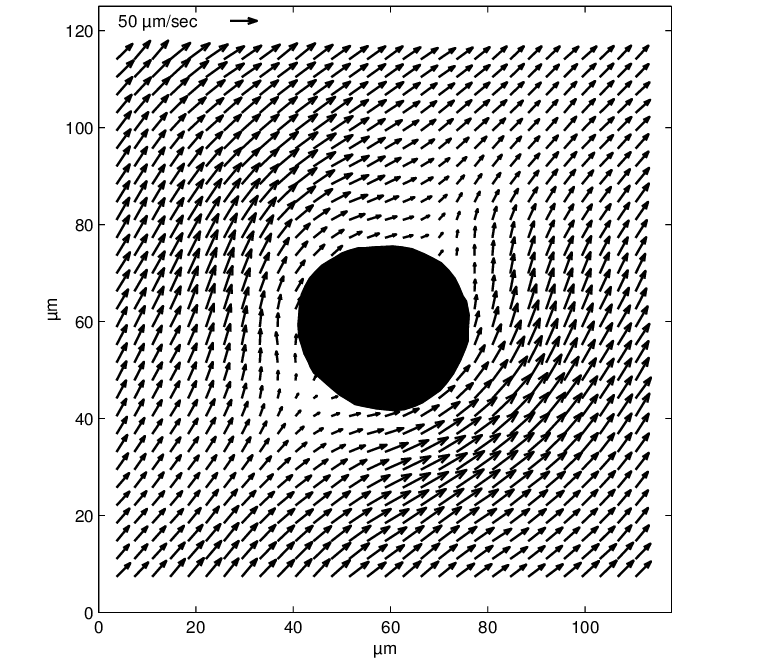 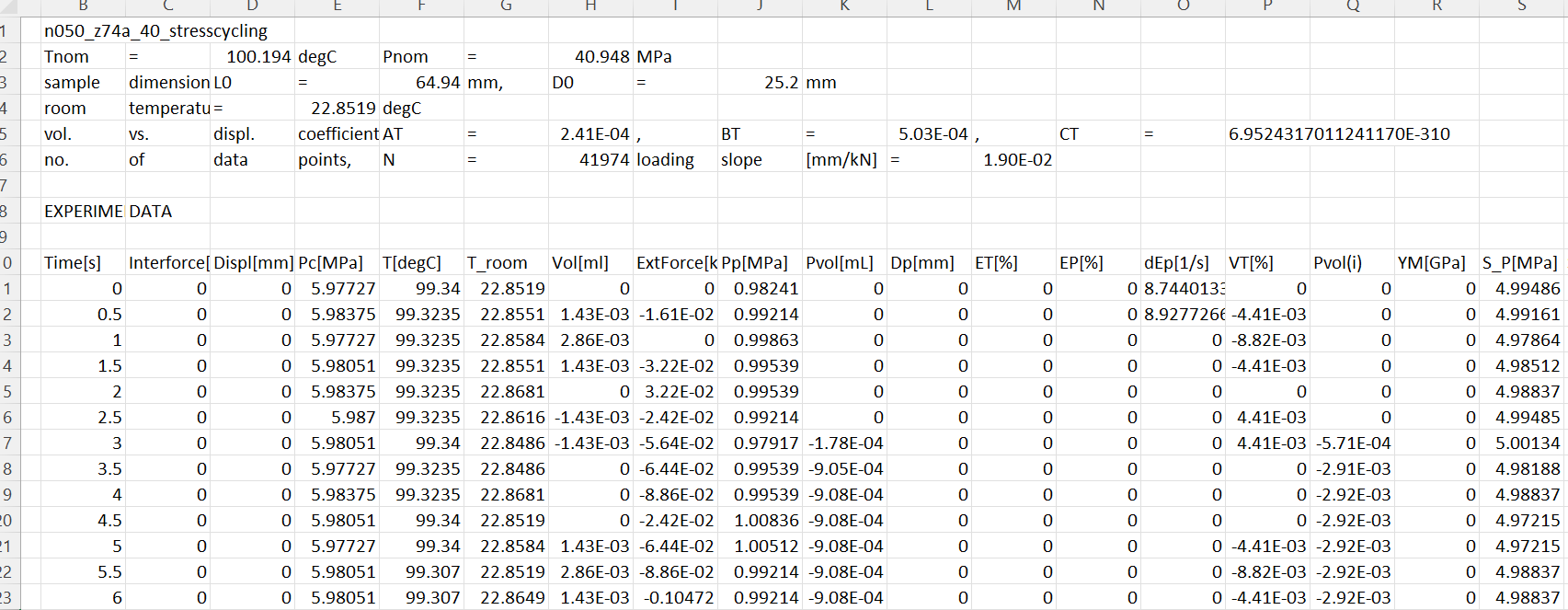 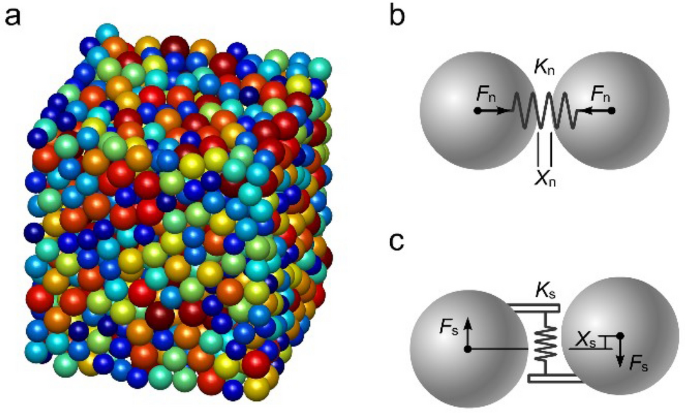 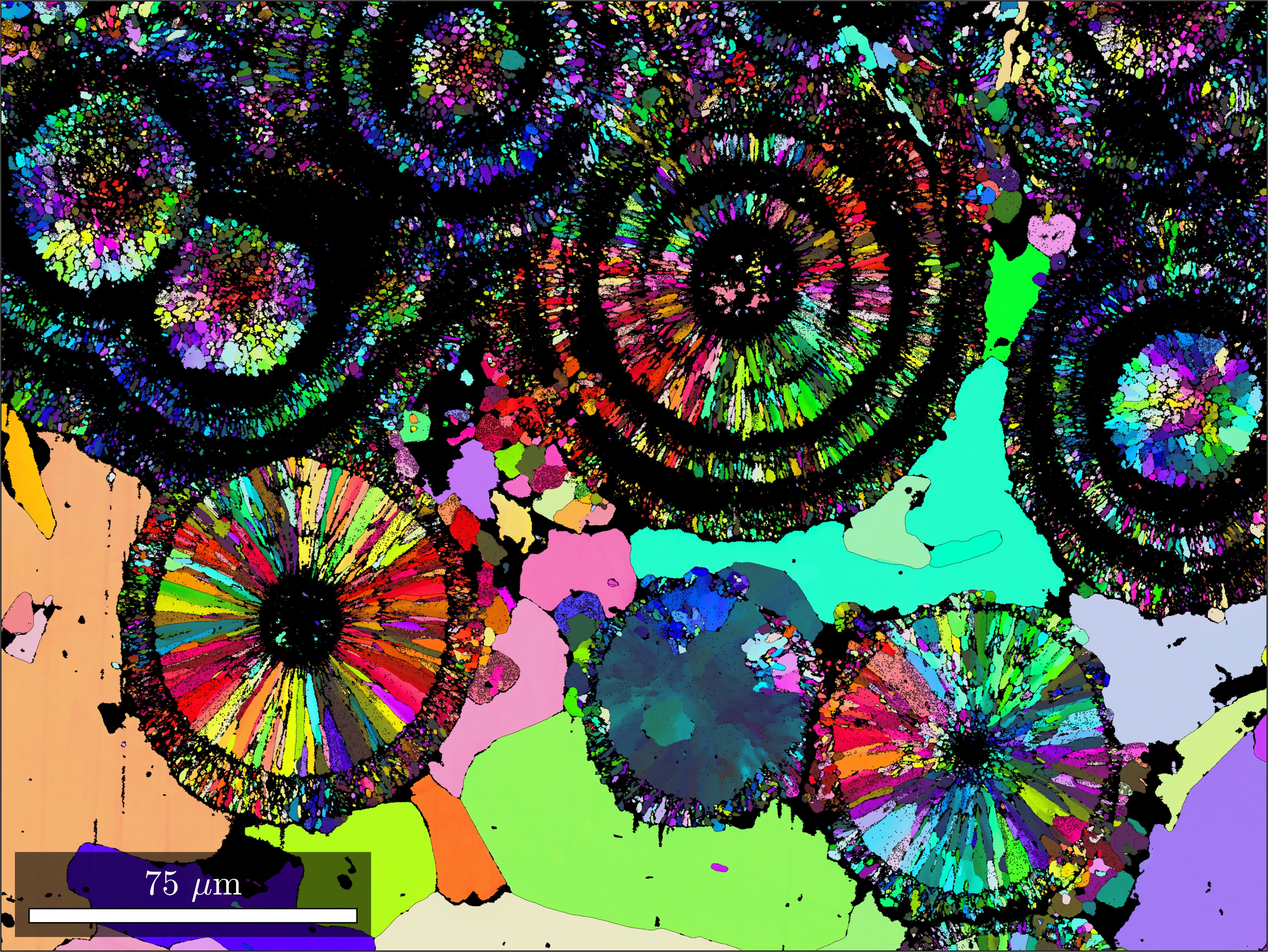 Towards data standards and best practices!
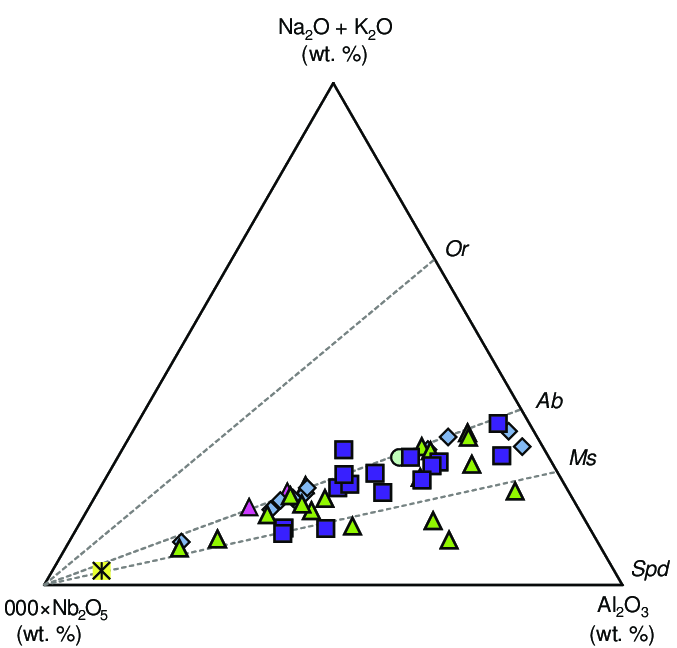 Geo-energy test bed data on EPOS platform
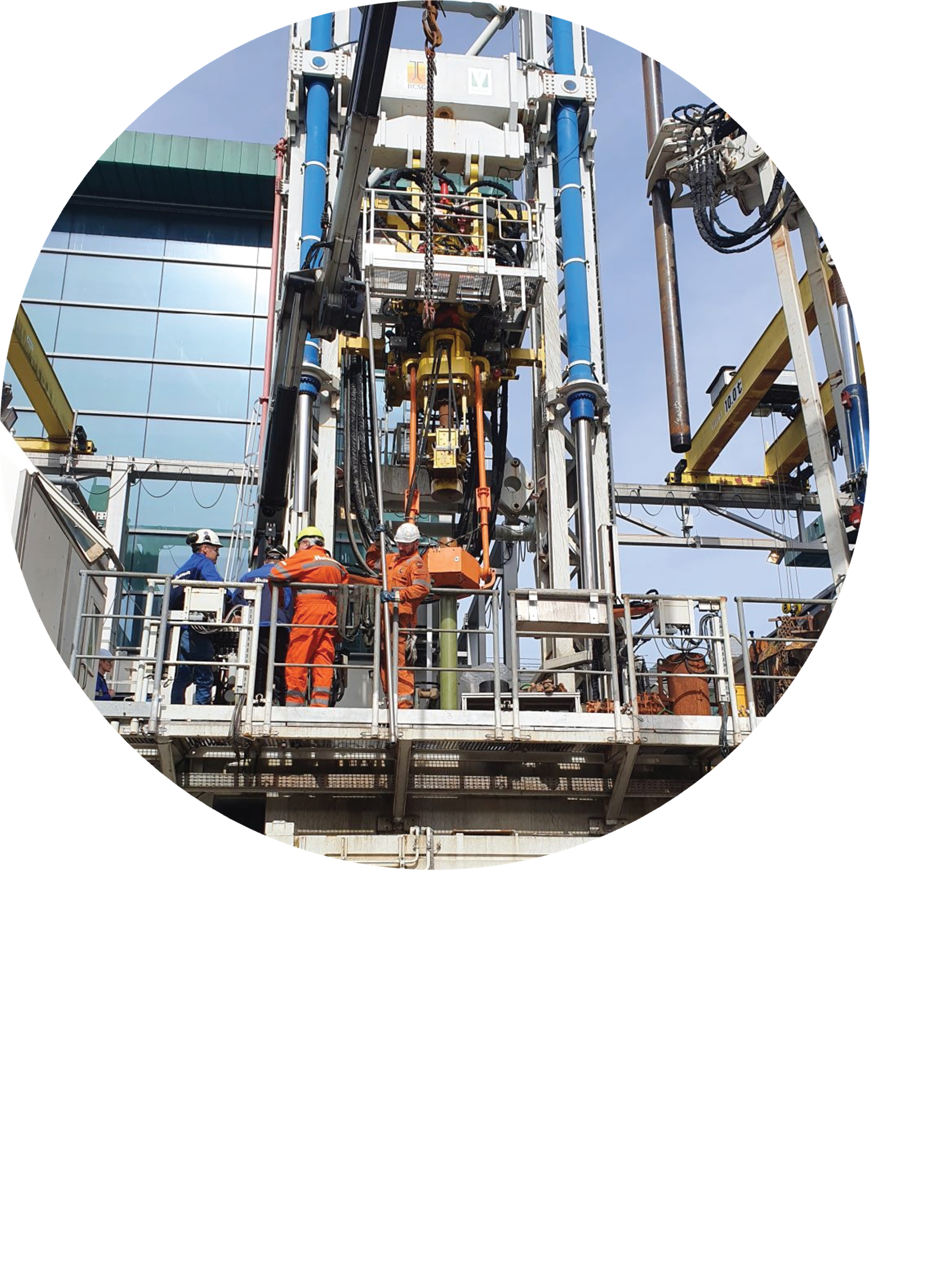 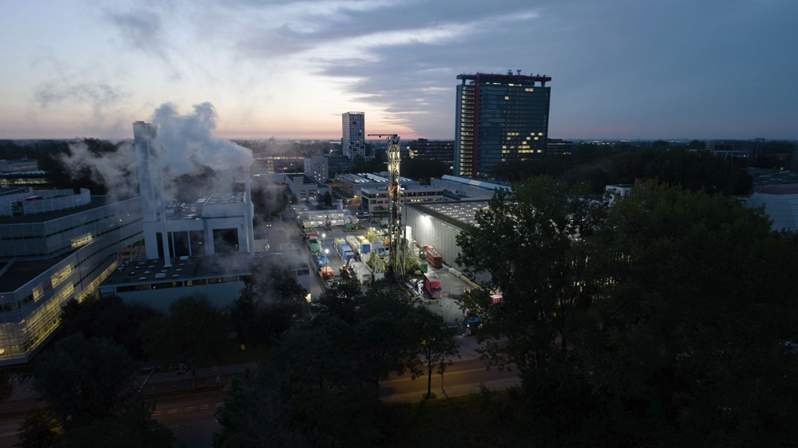 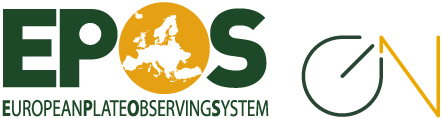 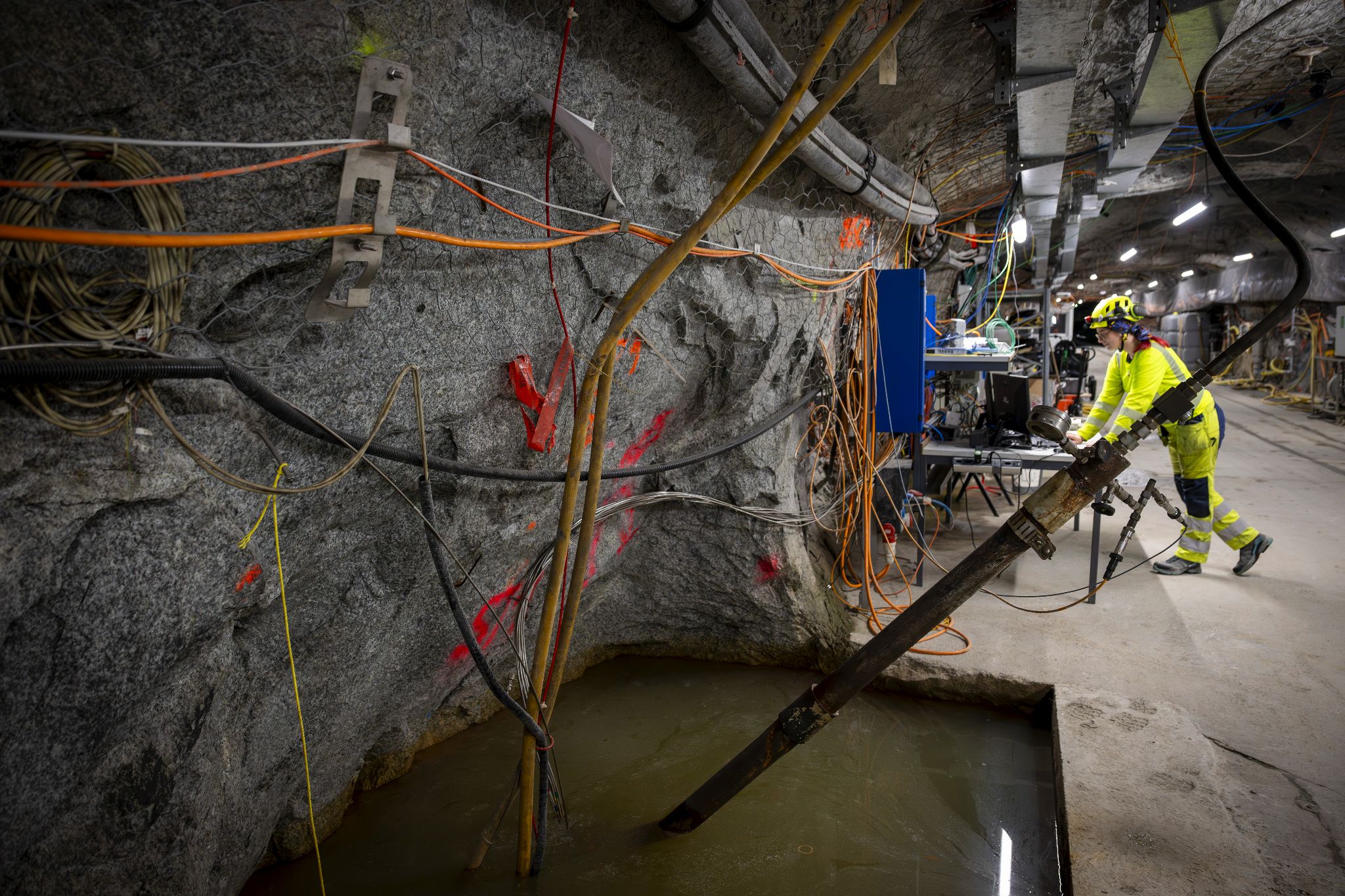 More about this tomorrow!
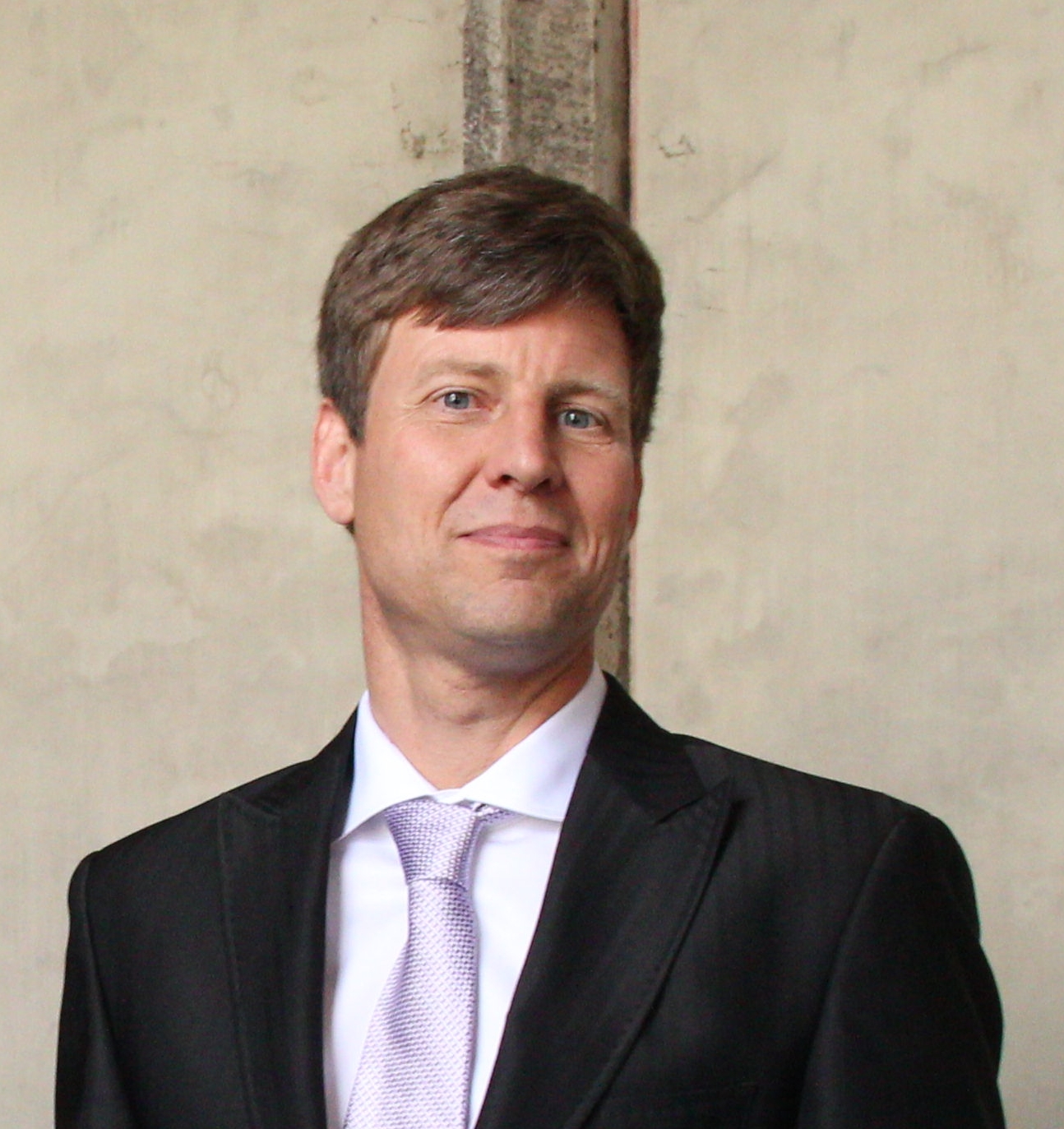 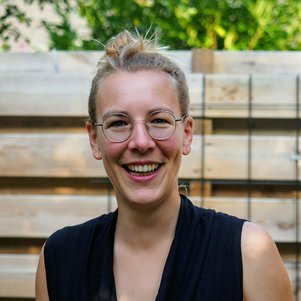 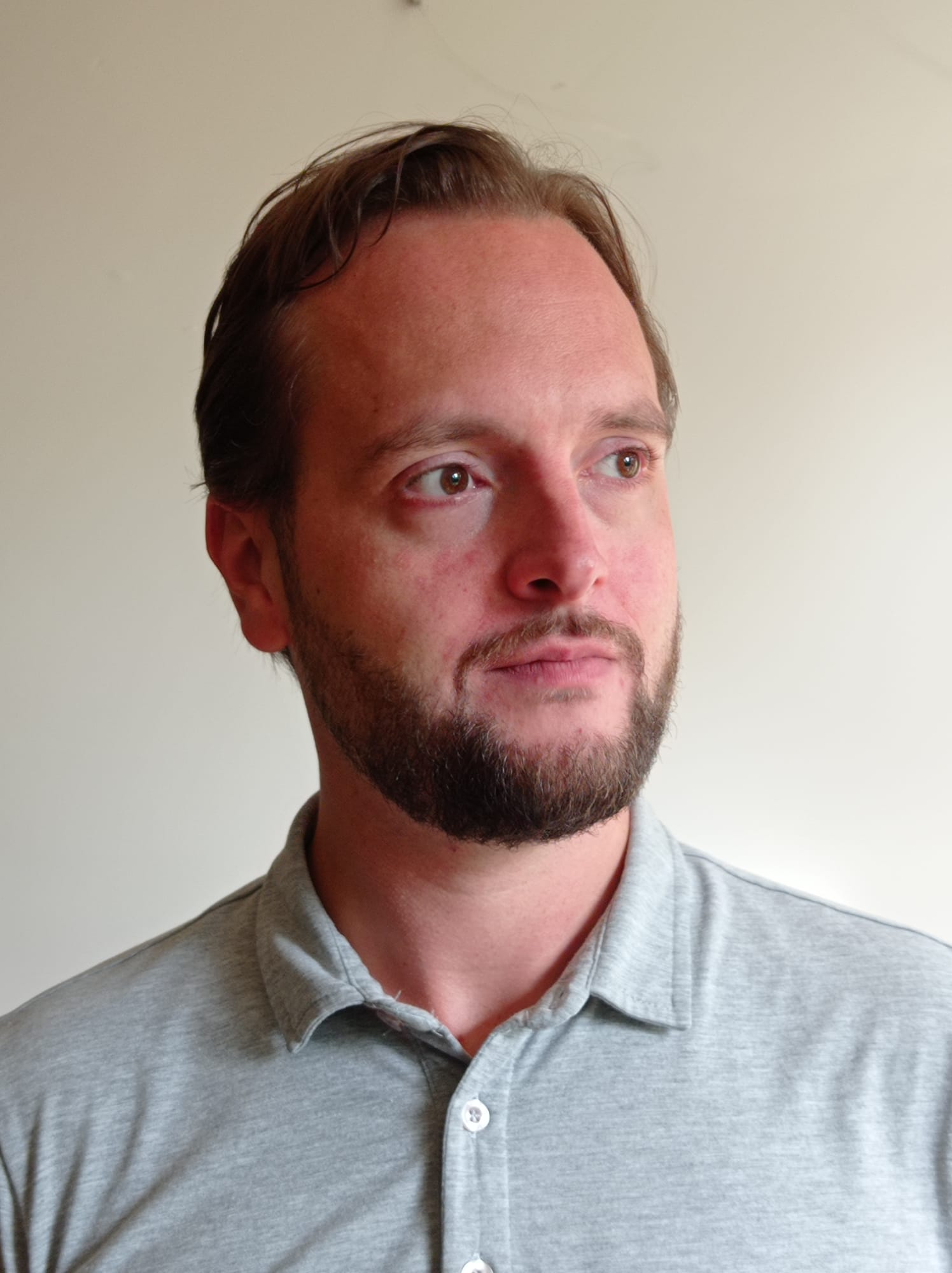 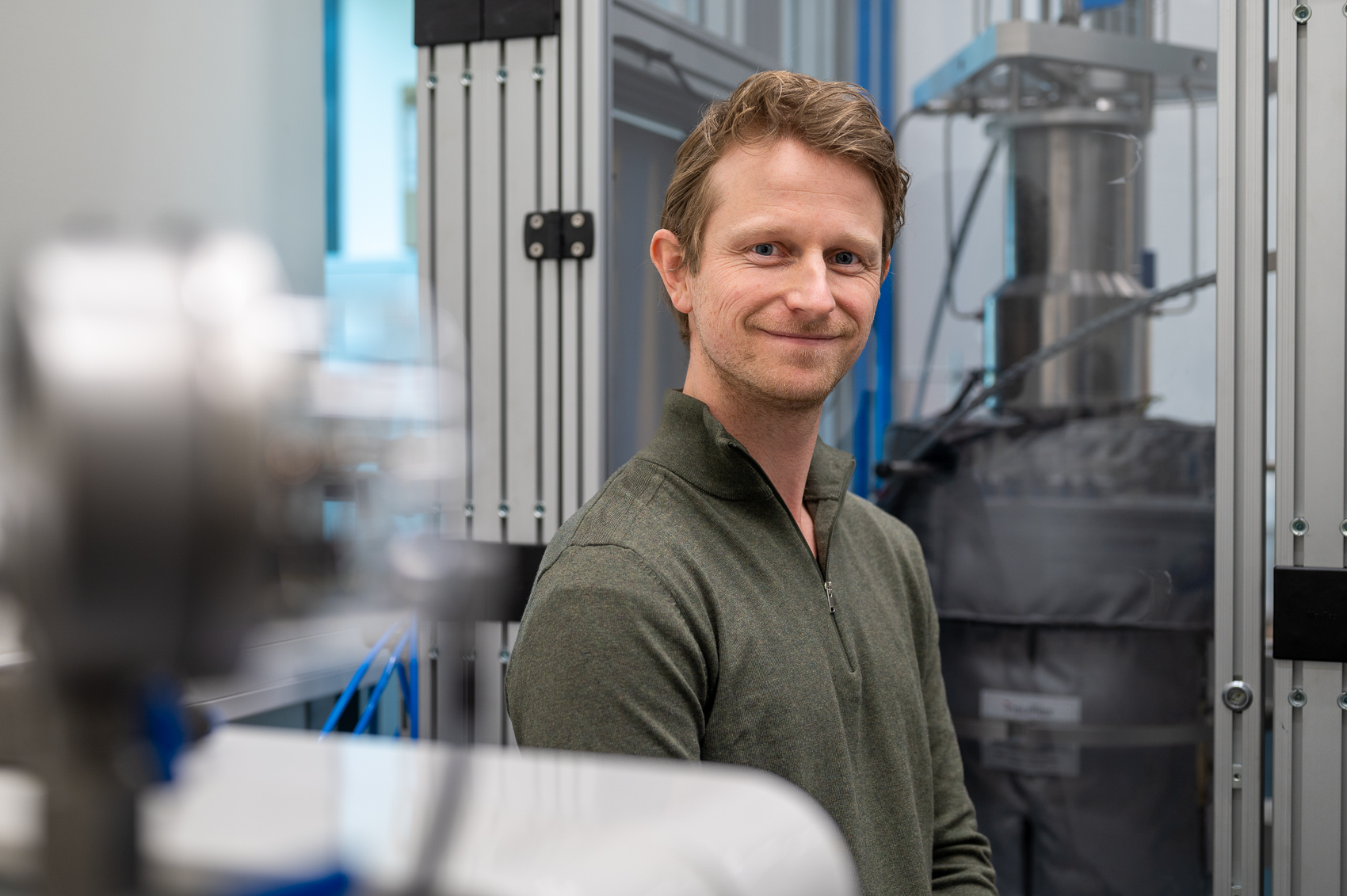 Looking forward to meeting you!
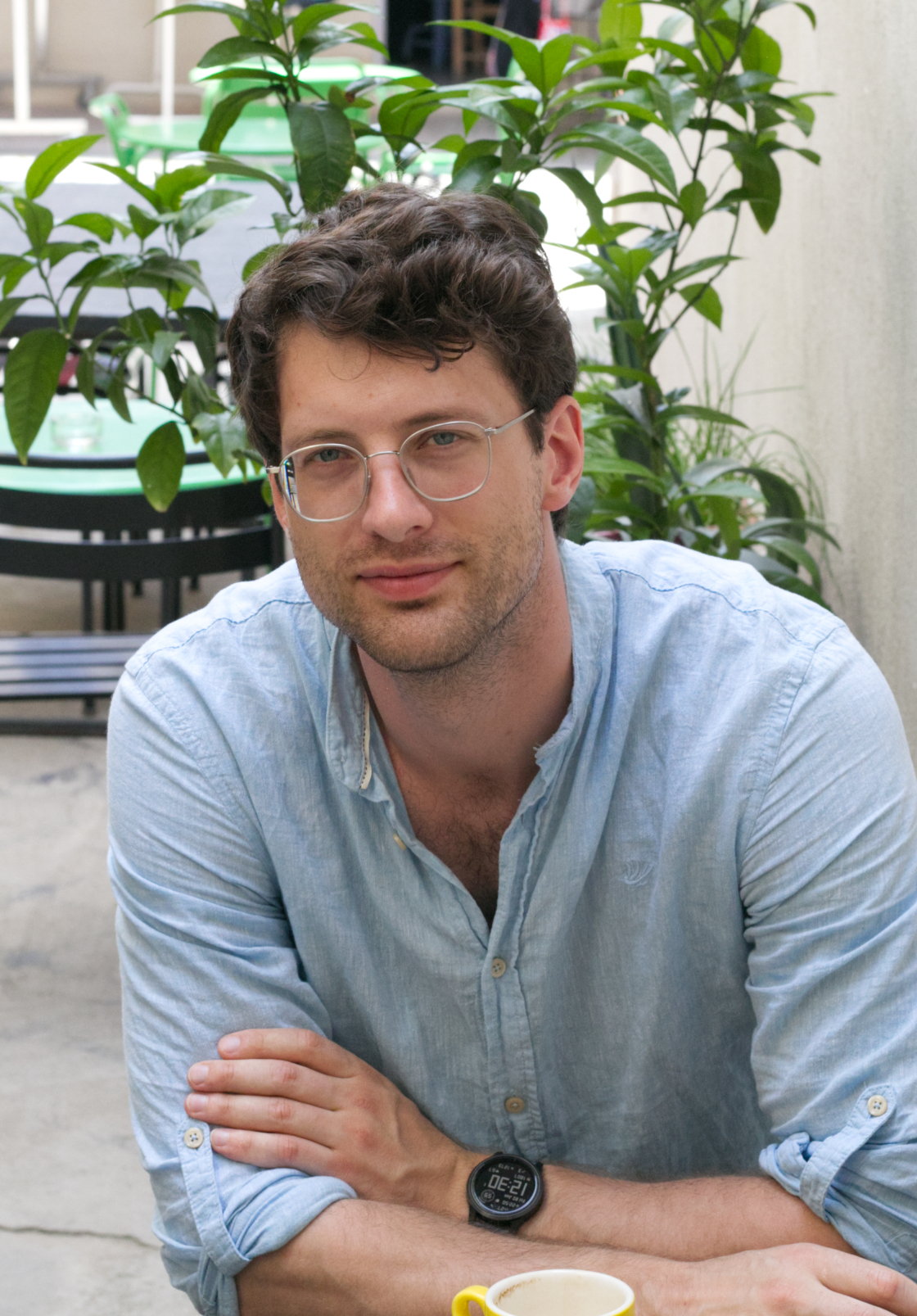 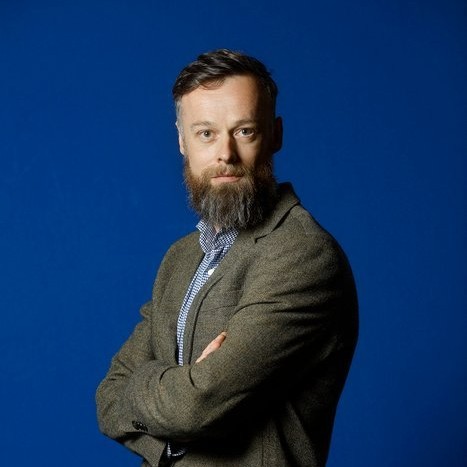